De la campagne à la ville
Protagonisme féminin, économie solidaire et alimentation en période de pandémie
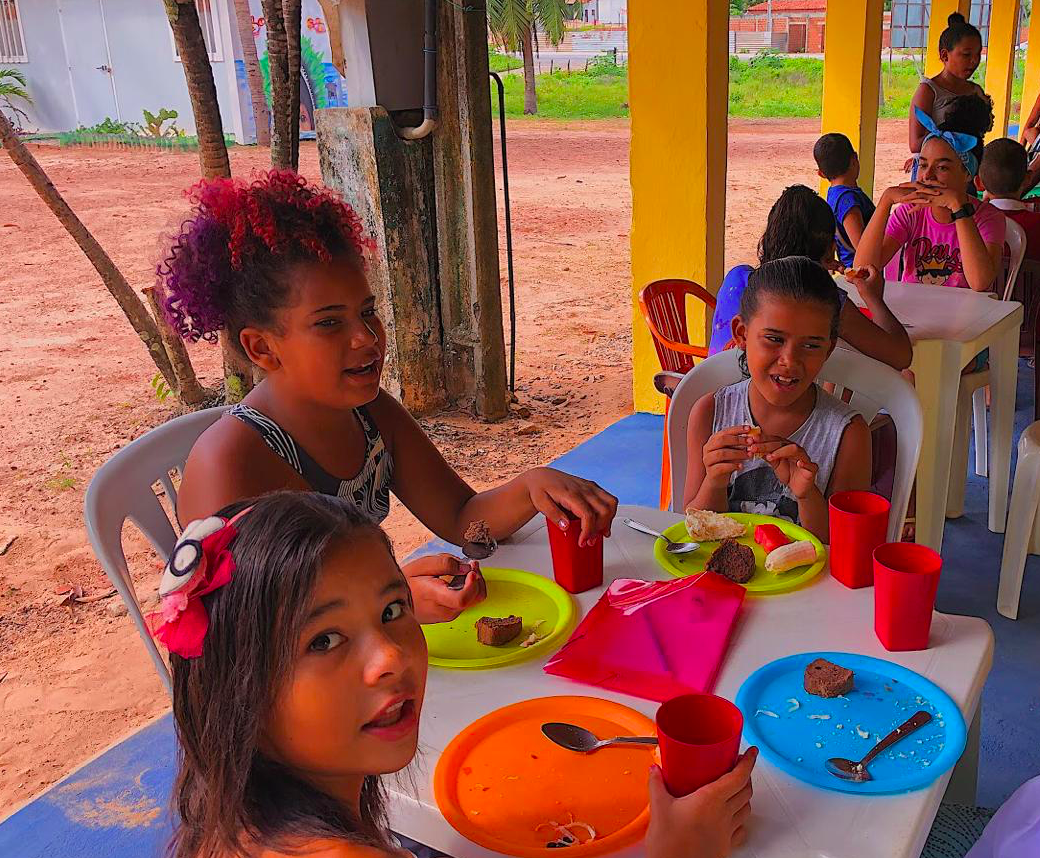 Cibele Pontes, José R. Picanço, Julie Cavignac,  Rianna Feitosa, Tarcísio Gonçalves Jr (UFRN), 
Gabriela da Silva (FUNCARTE)
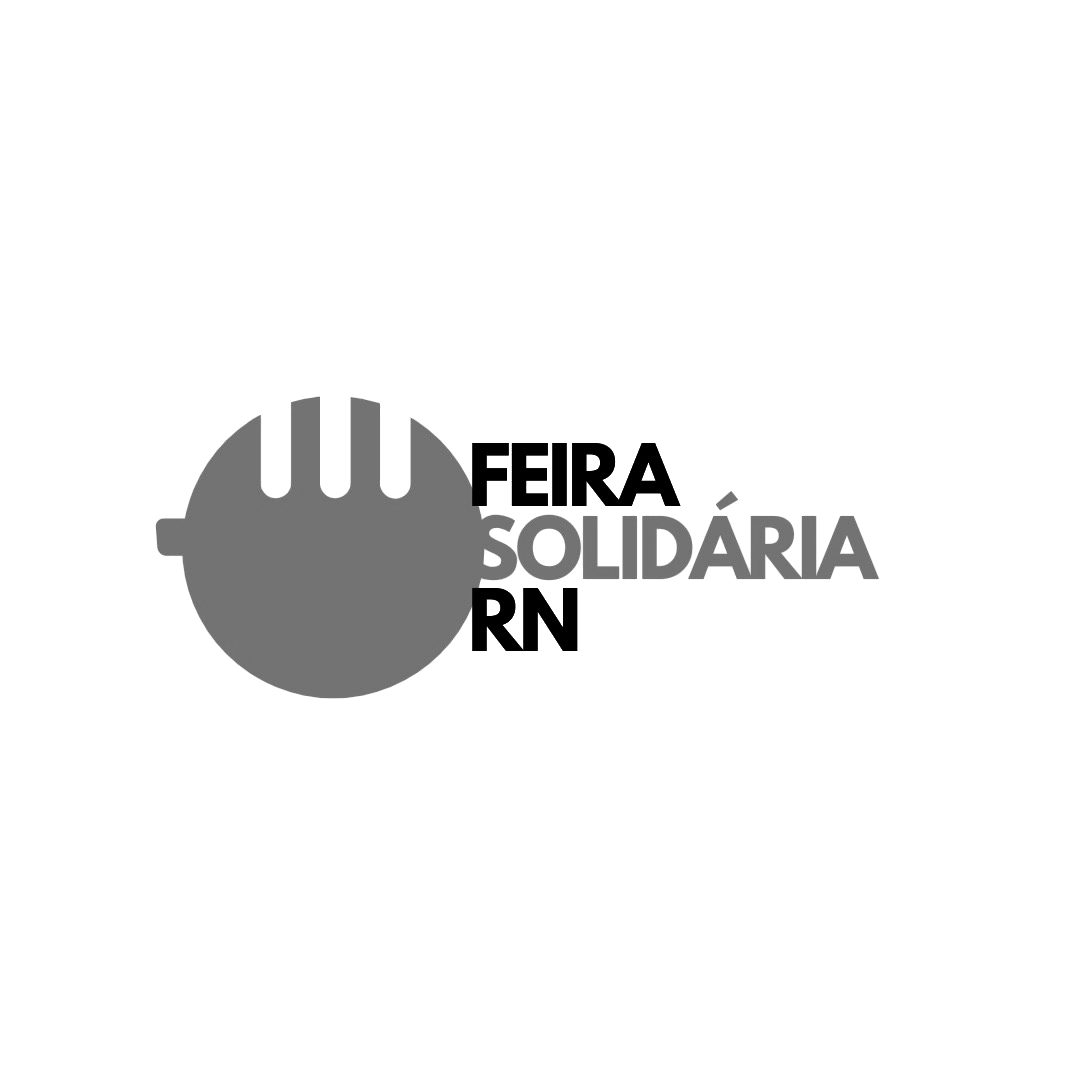 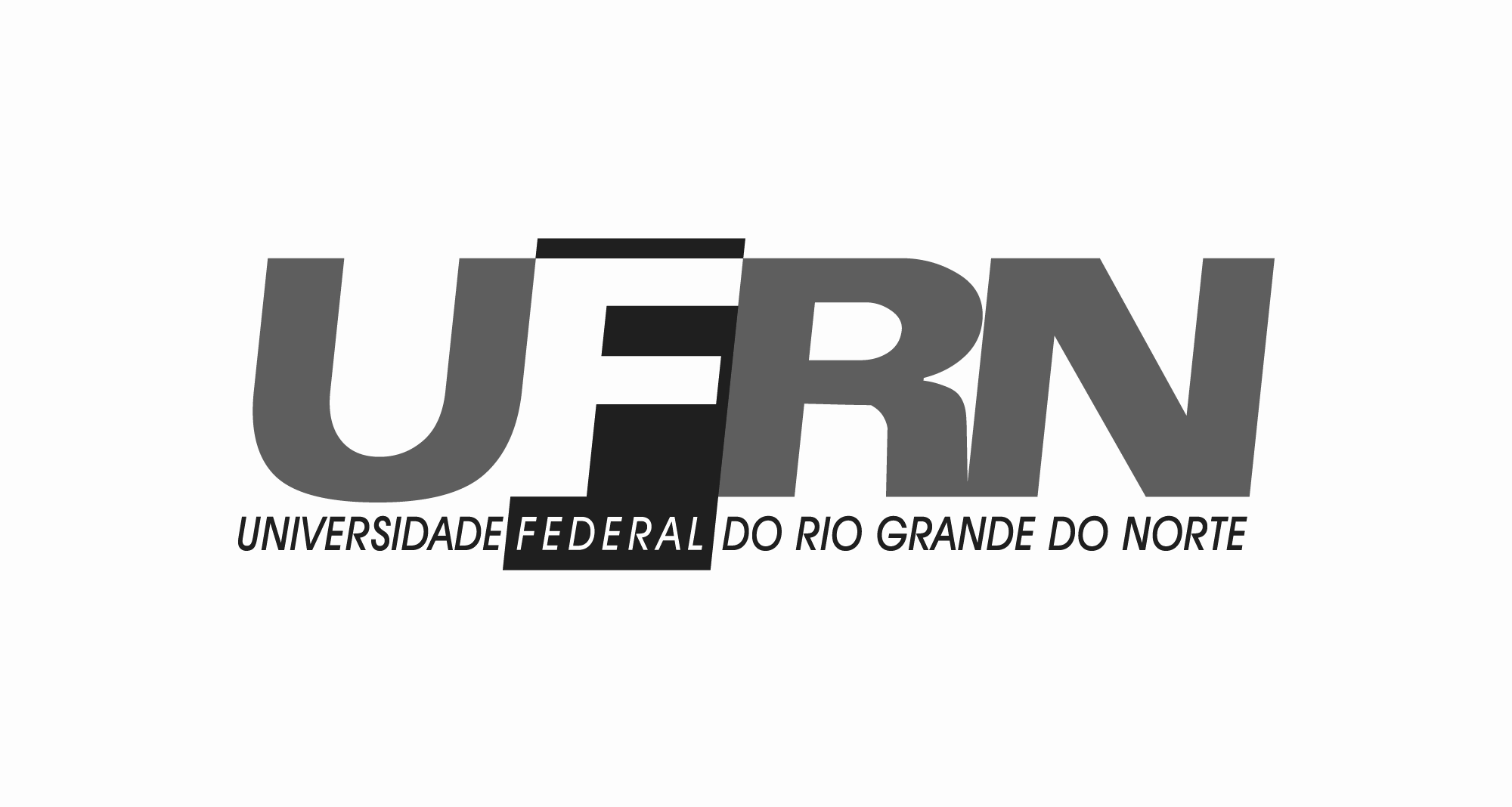 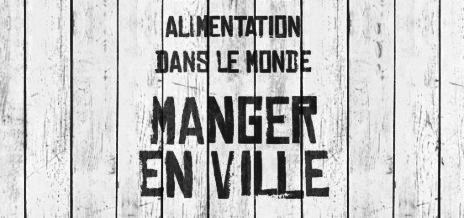 1 - Crise, périphérie et solidarité

2 - La Feira Solidária

3 - Un exemple de solidarité: 
le terreiro Ylê Iyá Omi Asé Osún
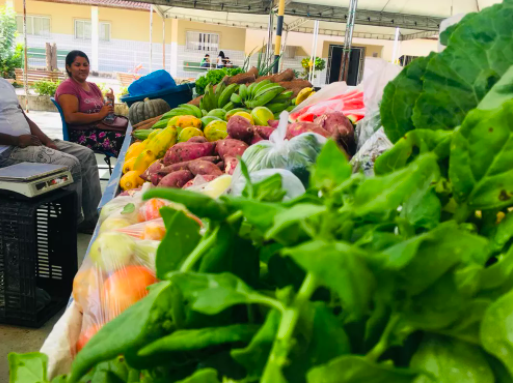 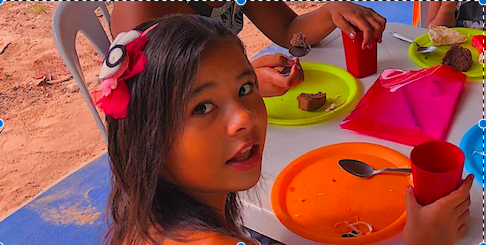 PROBLÈME
Impacts sociaux de la Pandémie Covid–19: 
Situation de vulnérabilité sociale des communautés rurales et dans les périphéries urbaines 
Difficulté d'approvisionnement 
→ Campagnes de solidarité  et aides gouvernementales (Auxílio Emergencial)
Protagonisme des femmes: 
Genre et activisme/solidarité
Modes de consommation et façons de manger à Natal (quartiers populaires)
1 - Crise, périphérie et solidarité
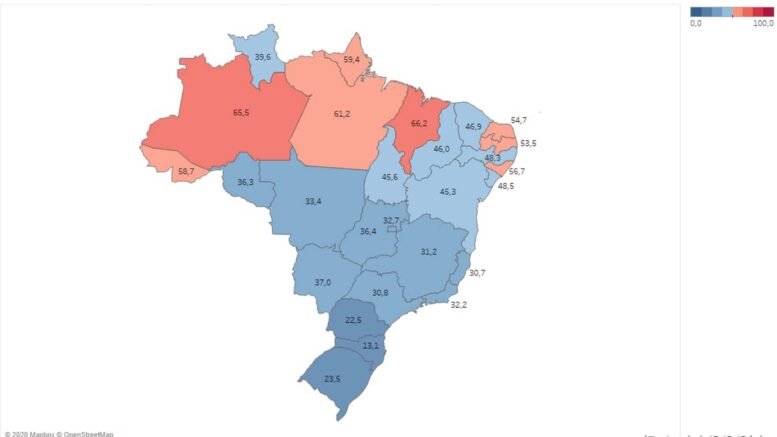 + 3 millions de personnes sans accès normal à une bonne alimentation, en 5 ans
Insécurité alimentaire par domicile (2017 et 2018)
 Source: IBGE 2017-2018
Brésil: 210 millions d'habitants
LA FAIM AU BRÉSIL
Nombre de personnes qui ont faim, au Brésil
Brésiliens en situation d'insécurité alimentaire grave (millers)
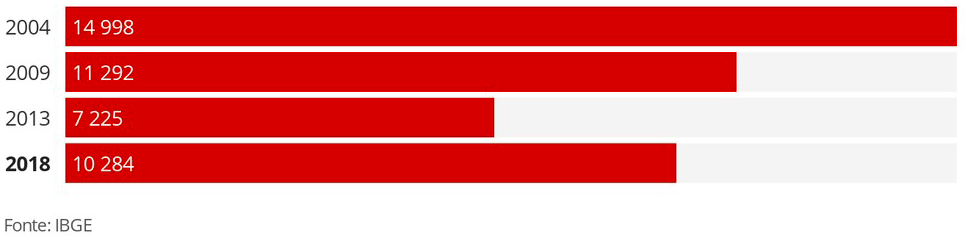 4,6% de la population totale
36,7% de la population vit en insécurité légère et modérée 
(77,7 millions - 6,5 millions sont des enfants)
51,9% des familles en insécurité alimentaire grave sont dirigées par des femmes
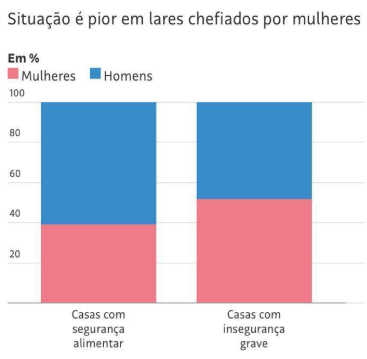 Étude des budgets familiaux
Juin. 2017 à juillet  2018 auprès de  57.920 domiciles. 

Fonte: IBGE 2017-2018
La faim au Rio Grande do Norte
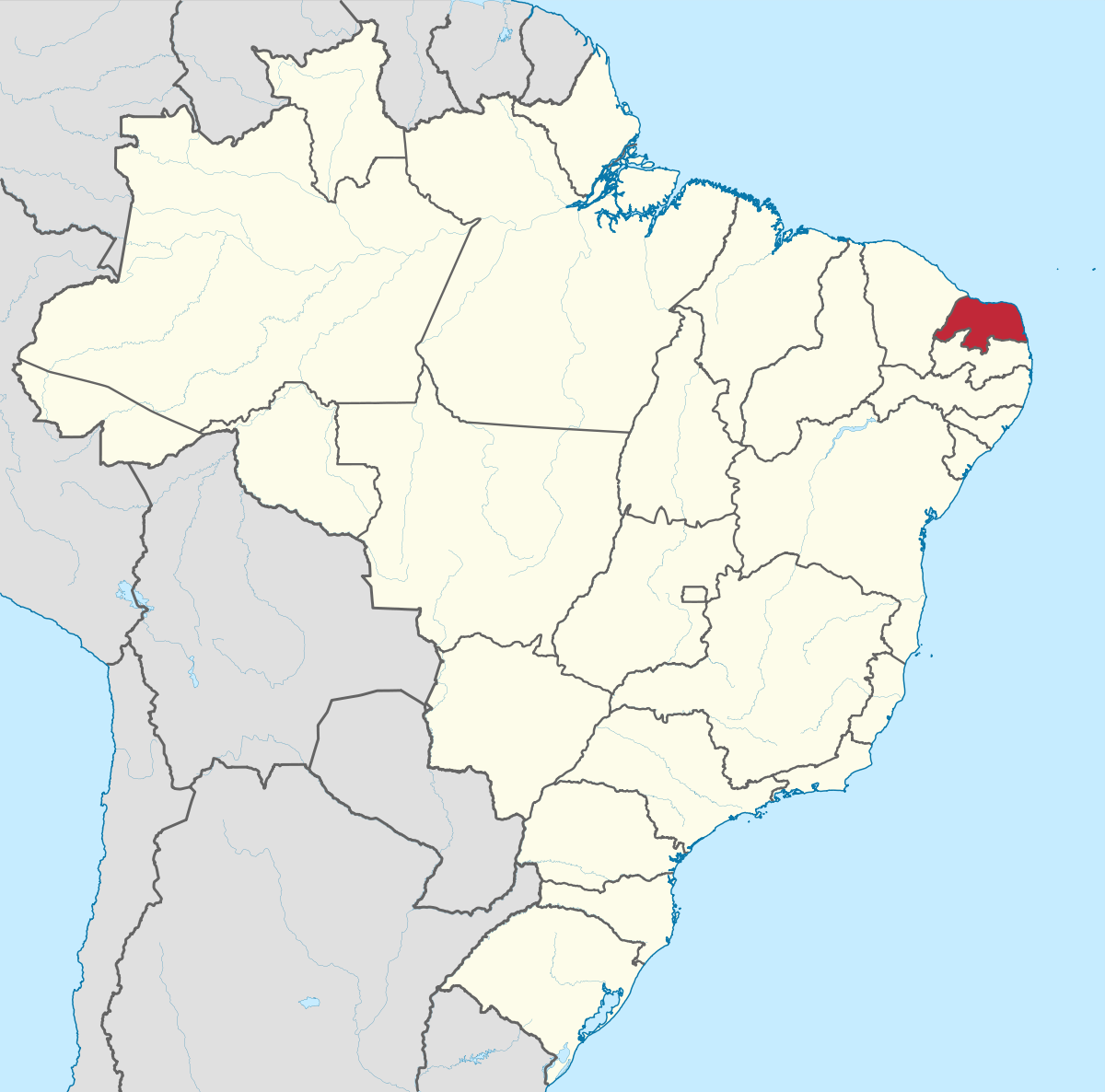 RN - 3,5 millions d'habitants
400.000 famílles ont demandé l'aide d'urgence (2020)
54,7% - insécurité alimentaire
7,6% faim  (282.000 personnes) 

NATAL (Capitale) - 27% insécurité alimentaire
 (femmes noires plus touchées)
(IBGE, 2018)
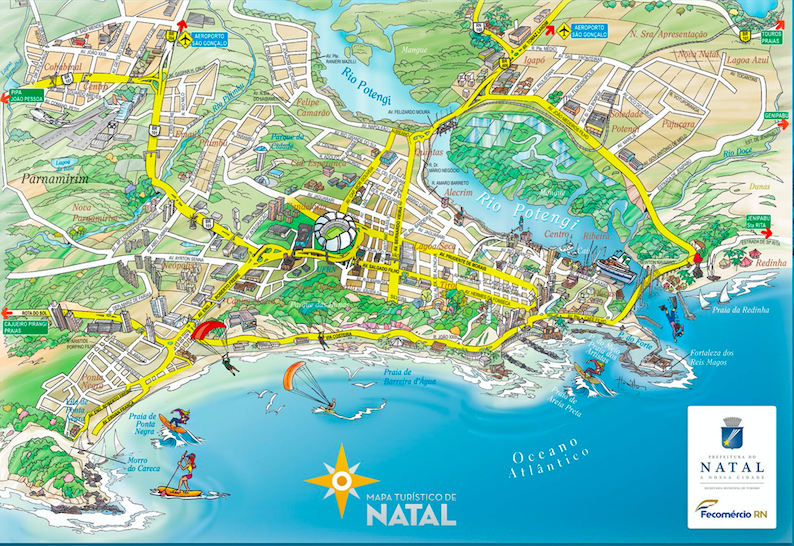 Zona Norte
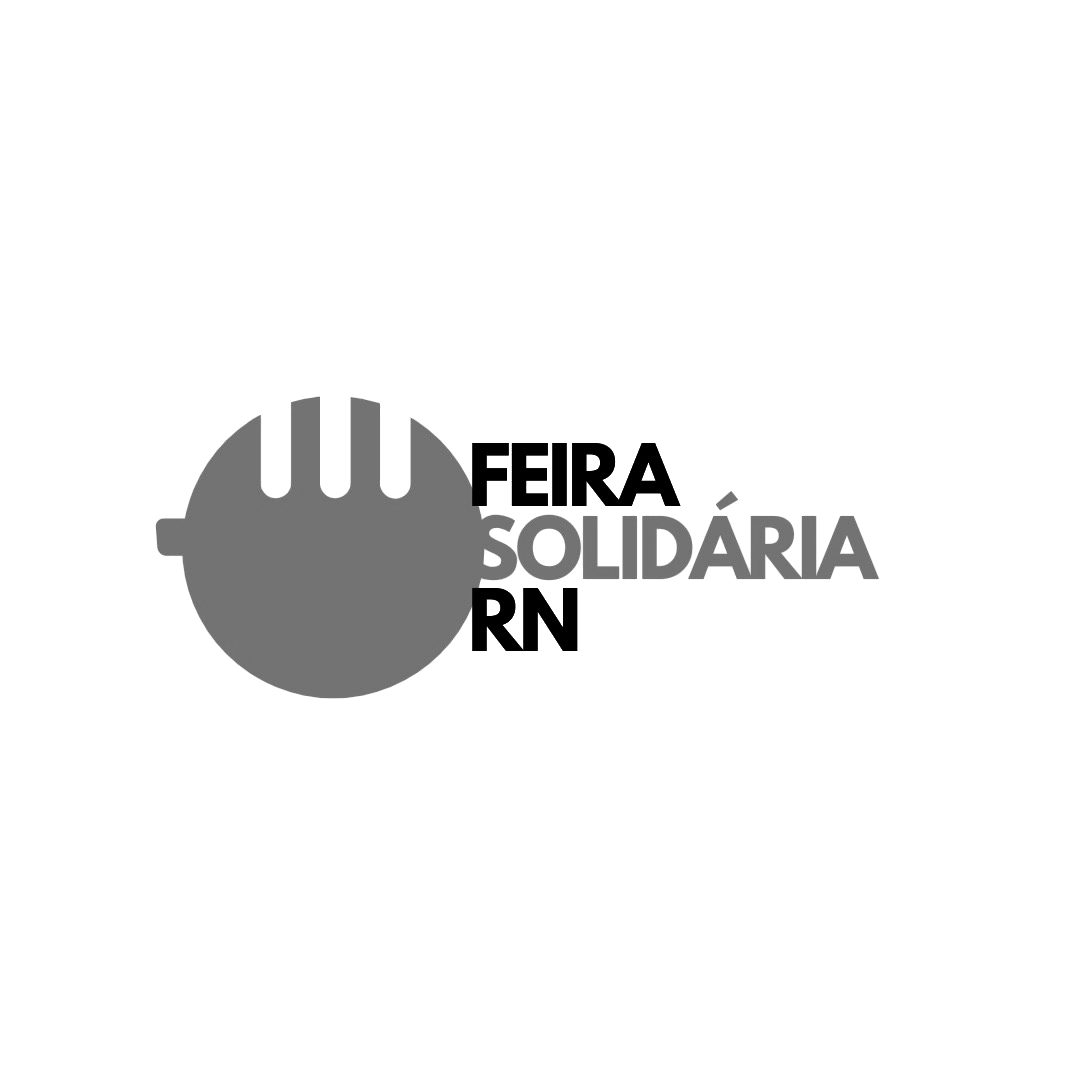 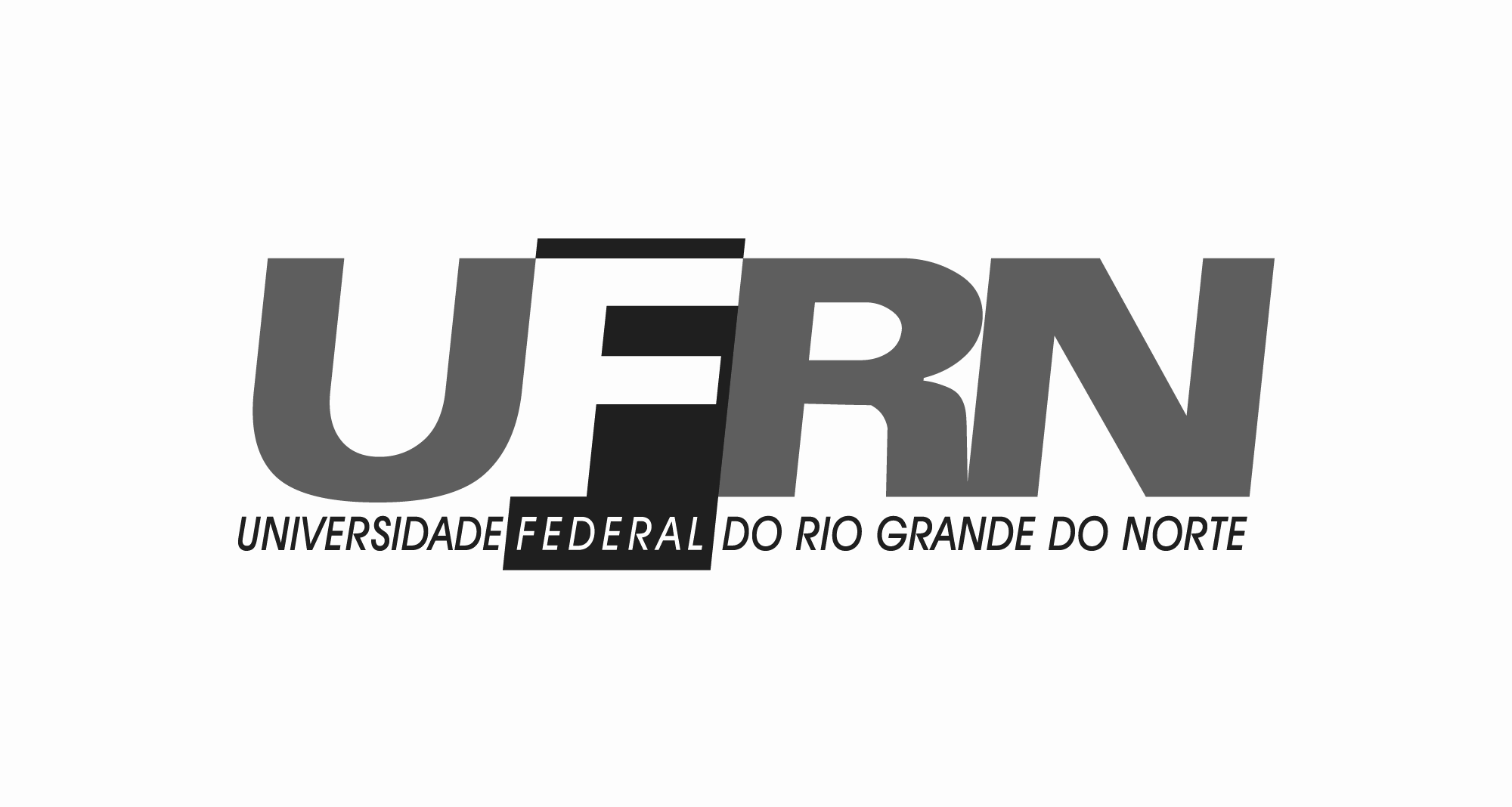 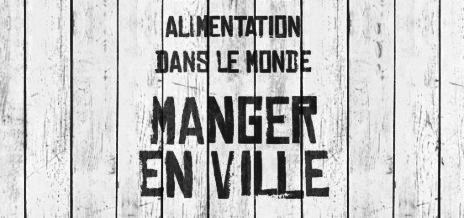 PANDÉMIE

Paralisation des programmes d'aide et d'achat direct aux agriculteurs (PNAE - PAA): 
70% des aliments consommés par les brésiliens vient de l'agriculture familiale 

Nouvelles formes de consommation avant/durant la pandémie
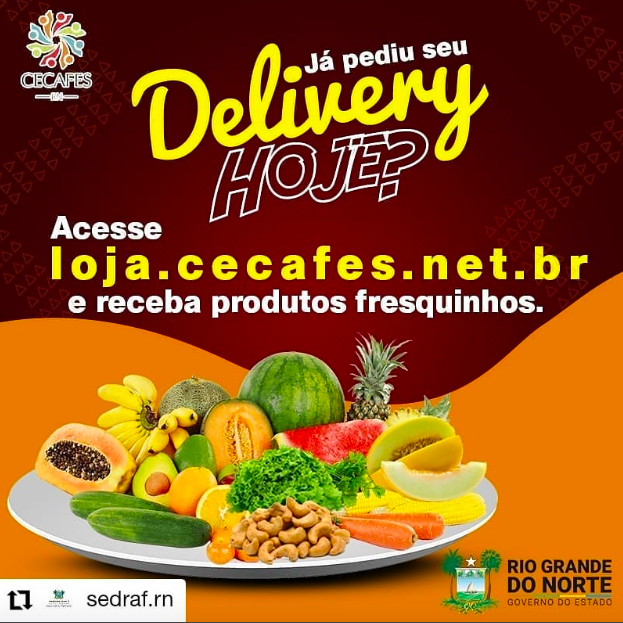 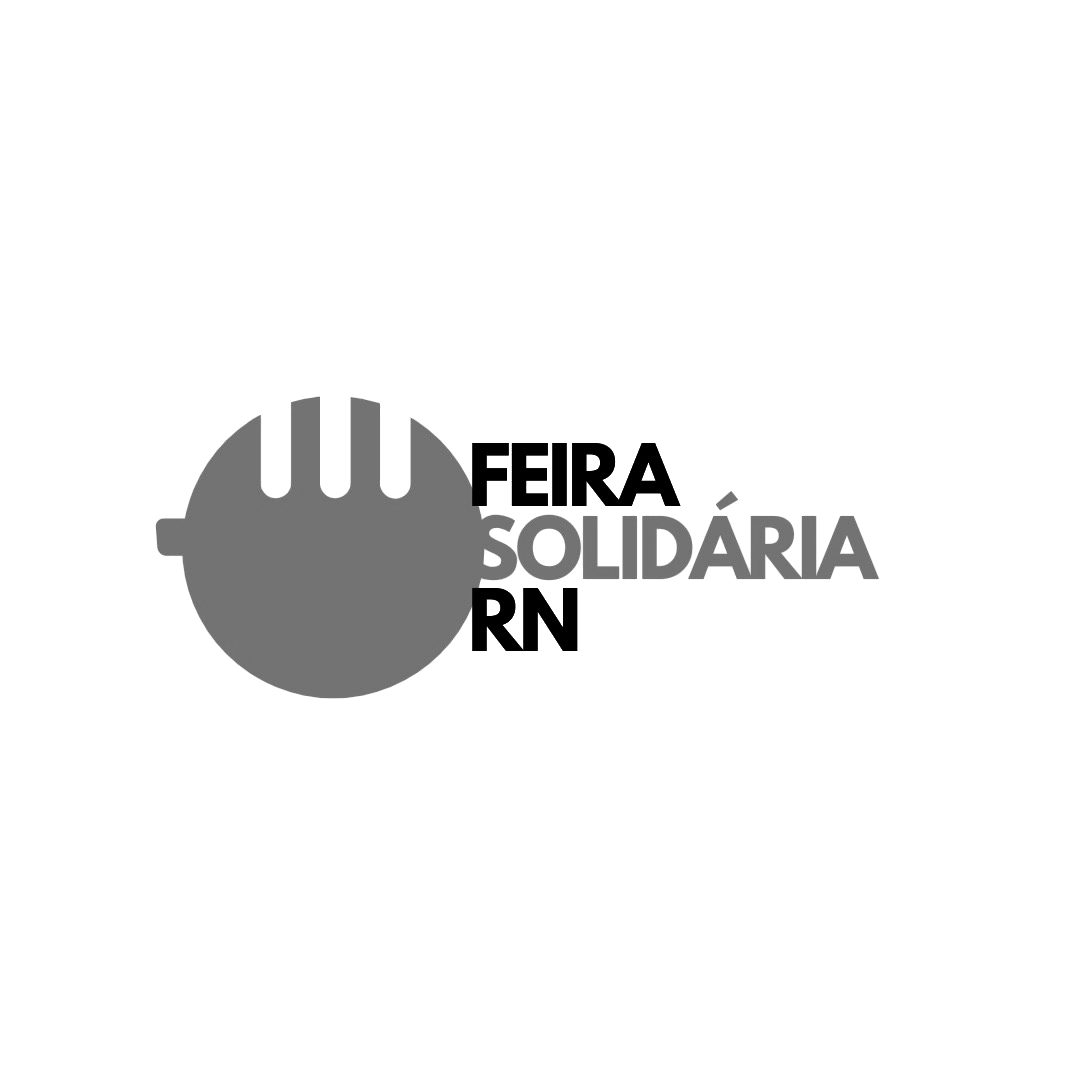 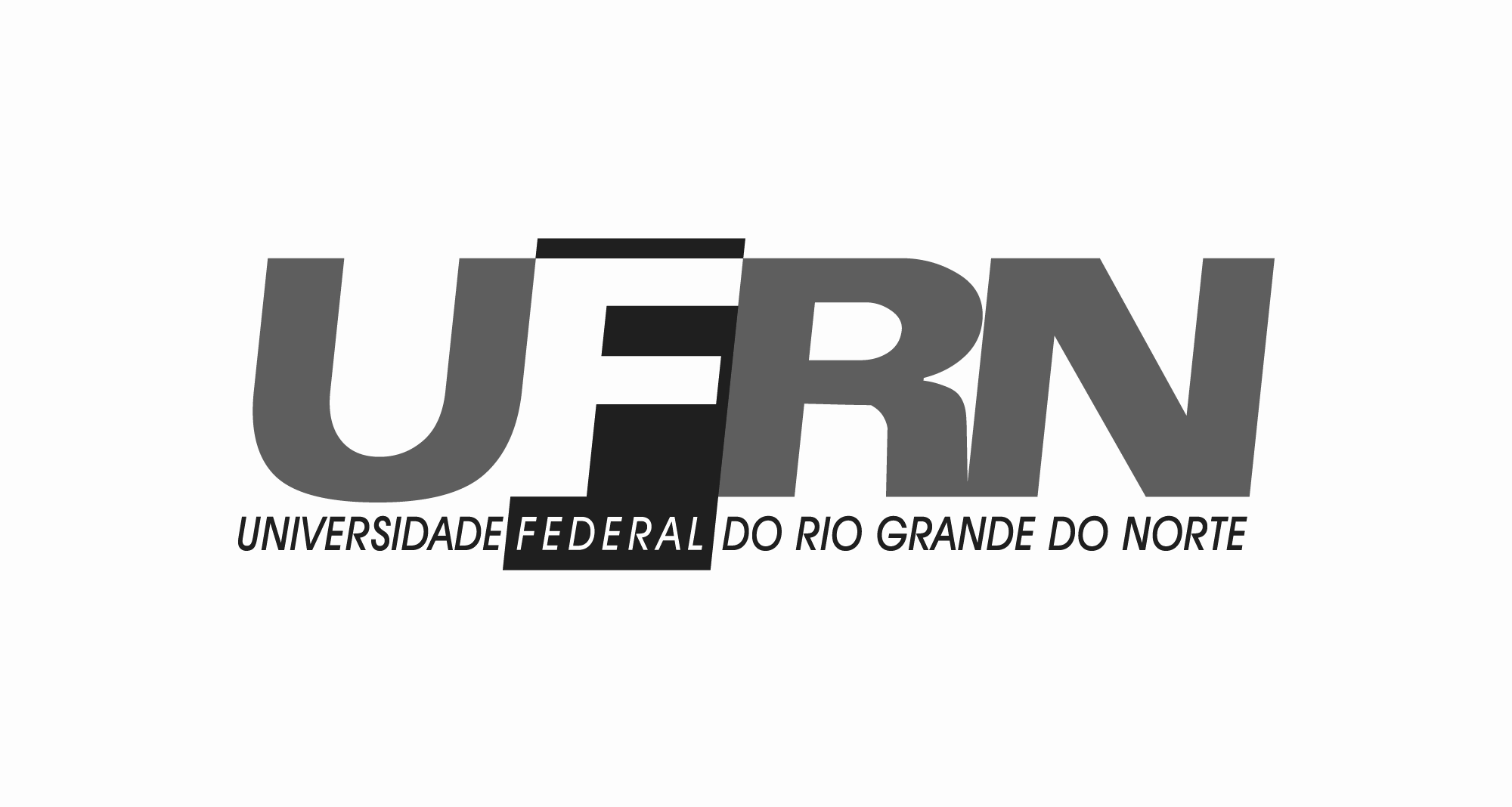 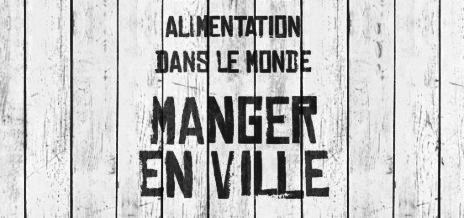 2 - La feira solidária - coopération entre campagne et ville
Distribution des produits issus de l'agriculture familiale à des familles vulnérables  

Genre et engagement politique: 
les femmes sont protagonistes dans les initiatives de solidarité de combat contre la faim
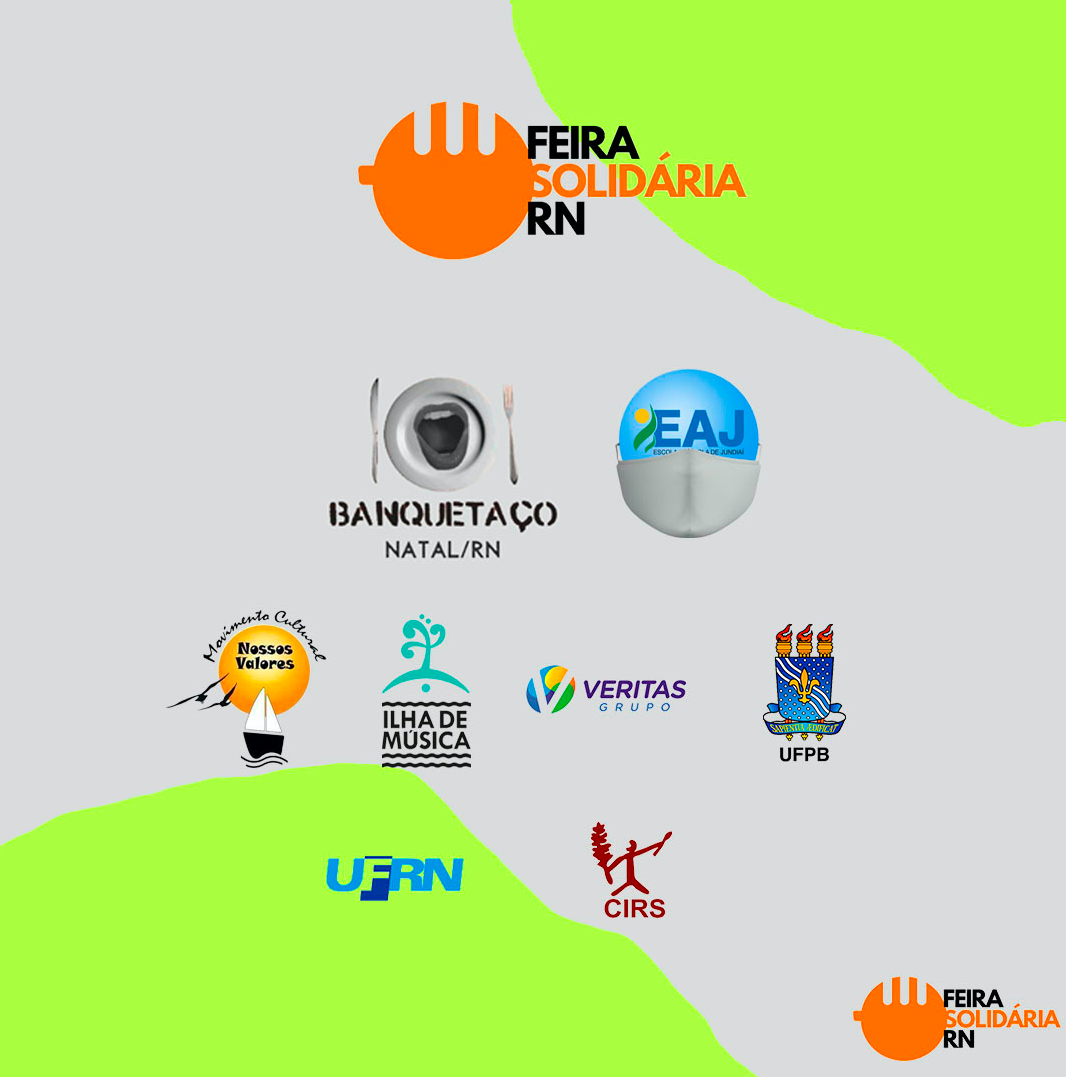 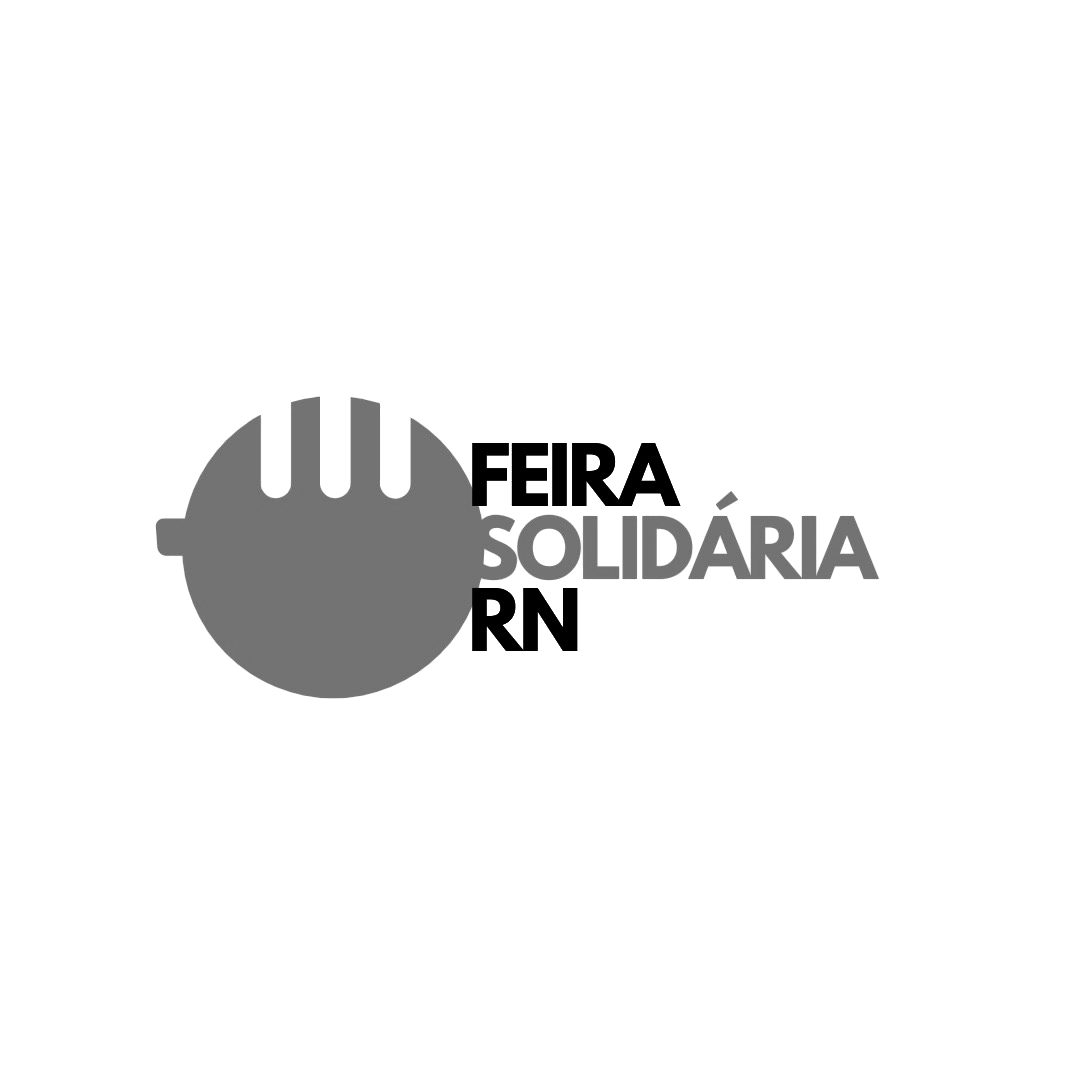 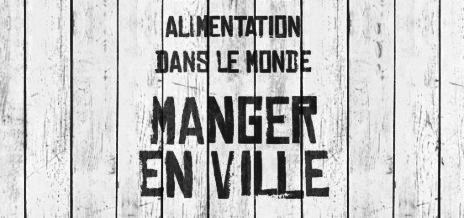 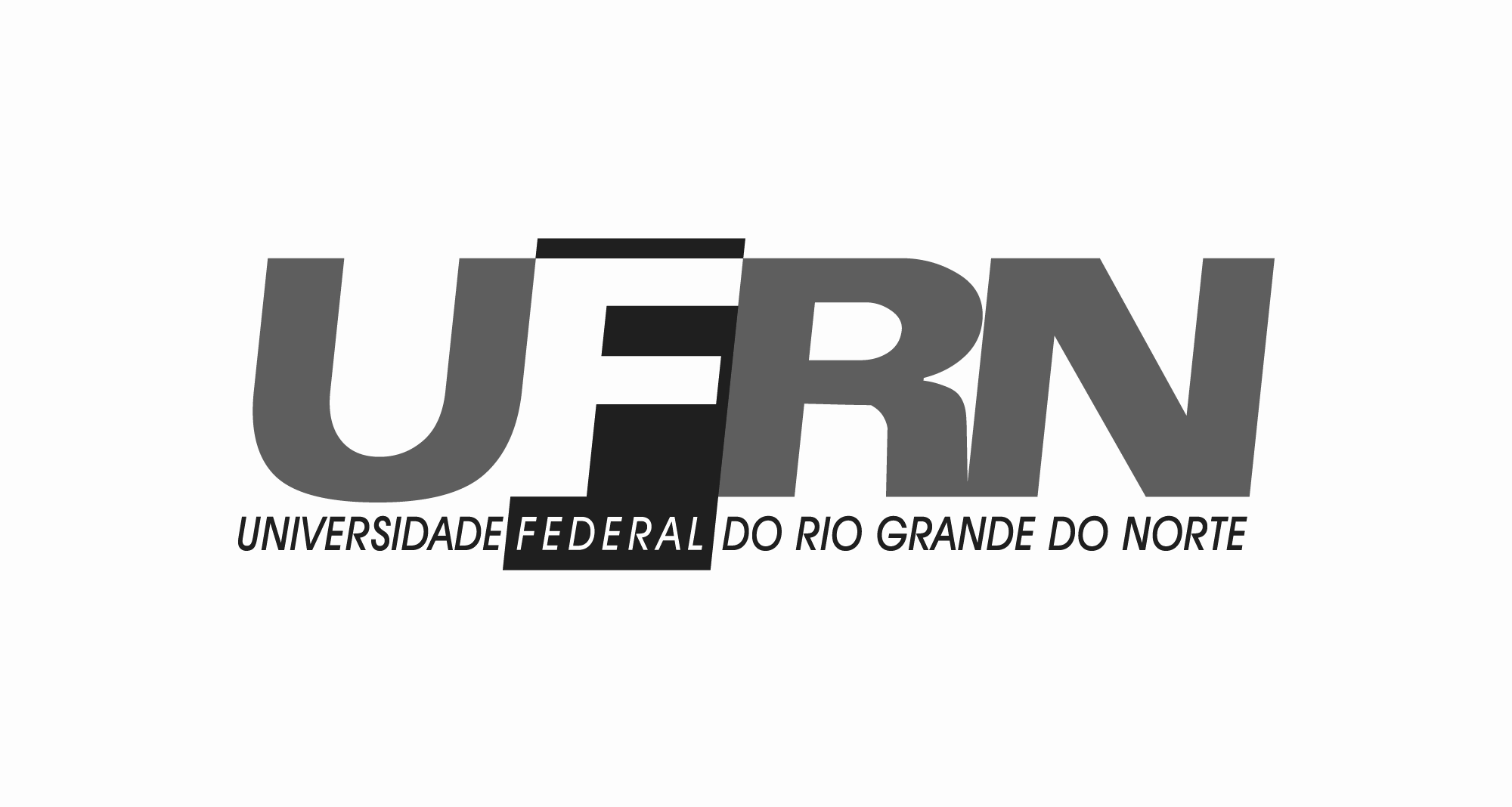 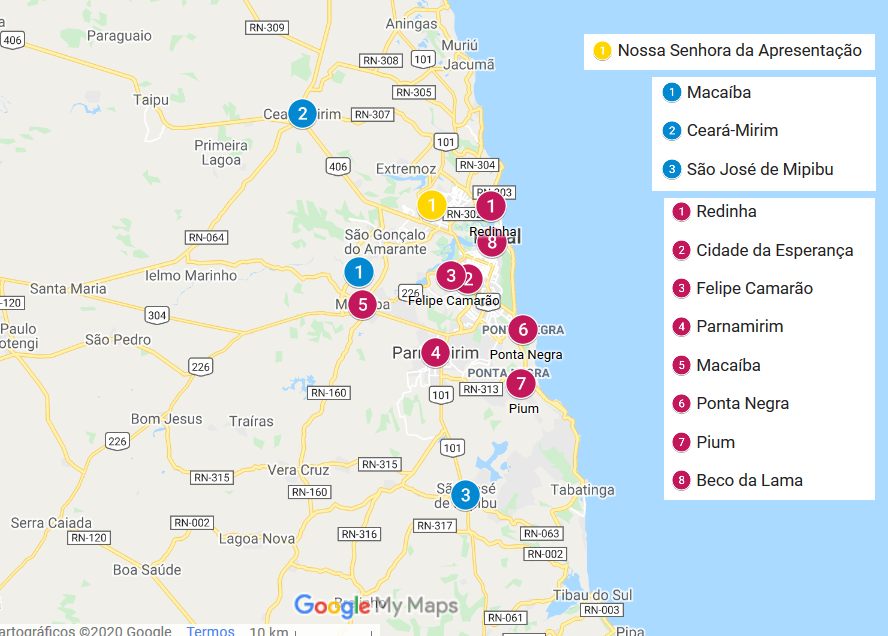 PRODUCTEURS
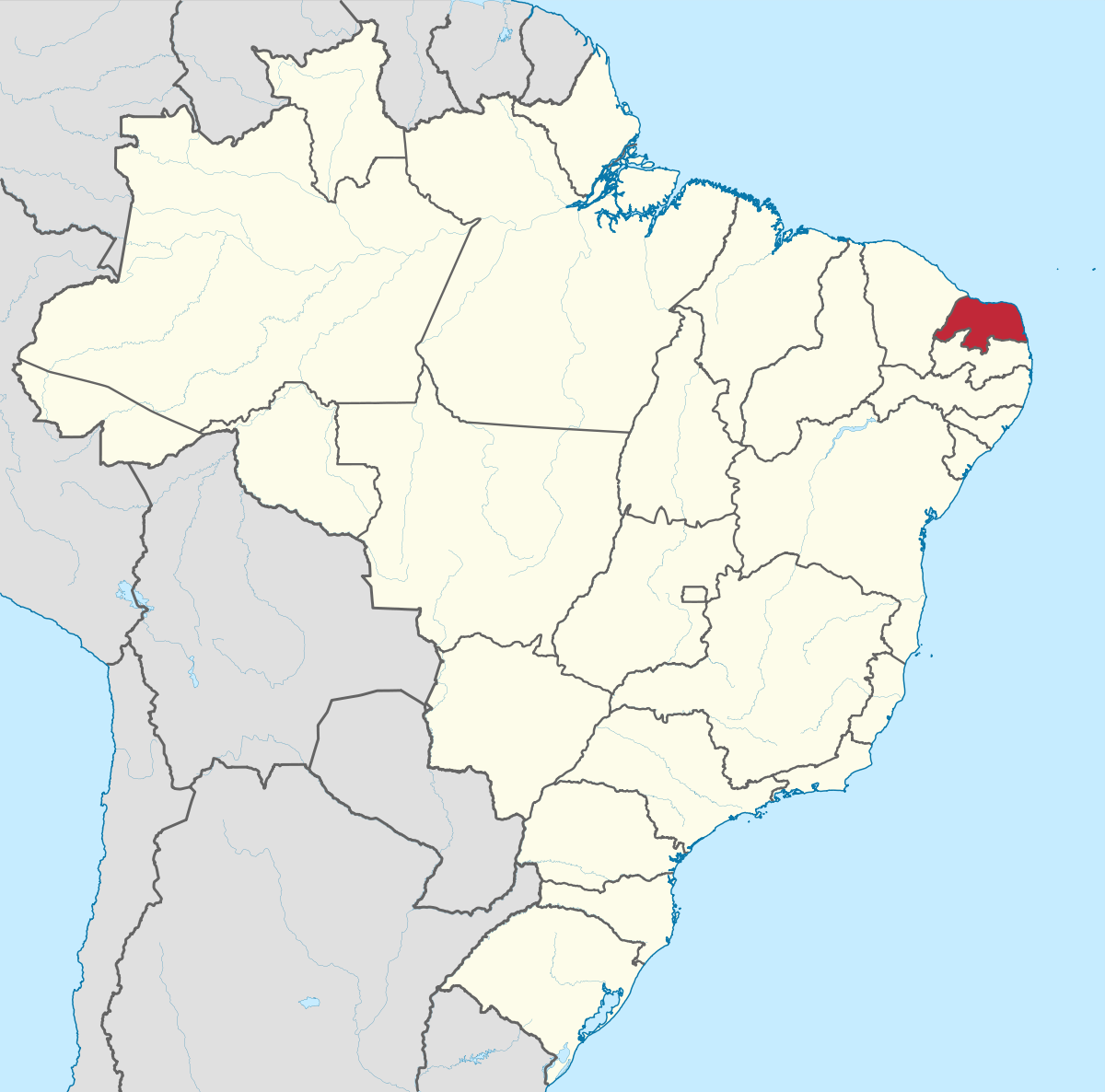 COMMUNAUTÉS BENEFICIAIRES
4 ÉDITIONS (mai-juillet  2020)

 06 GROUPES DE PRODUCTEURS DE L'AGRICULTURE FAMILIALE

15 TONNES D'ALIMENTS DISTRIBUÉS DANS 9 QUARTIERS (2.000 FAMILLIES)
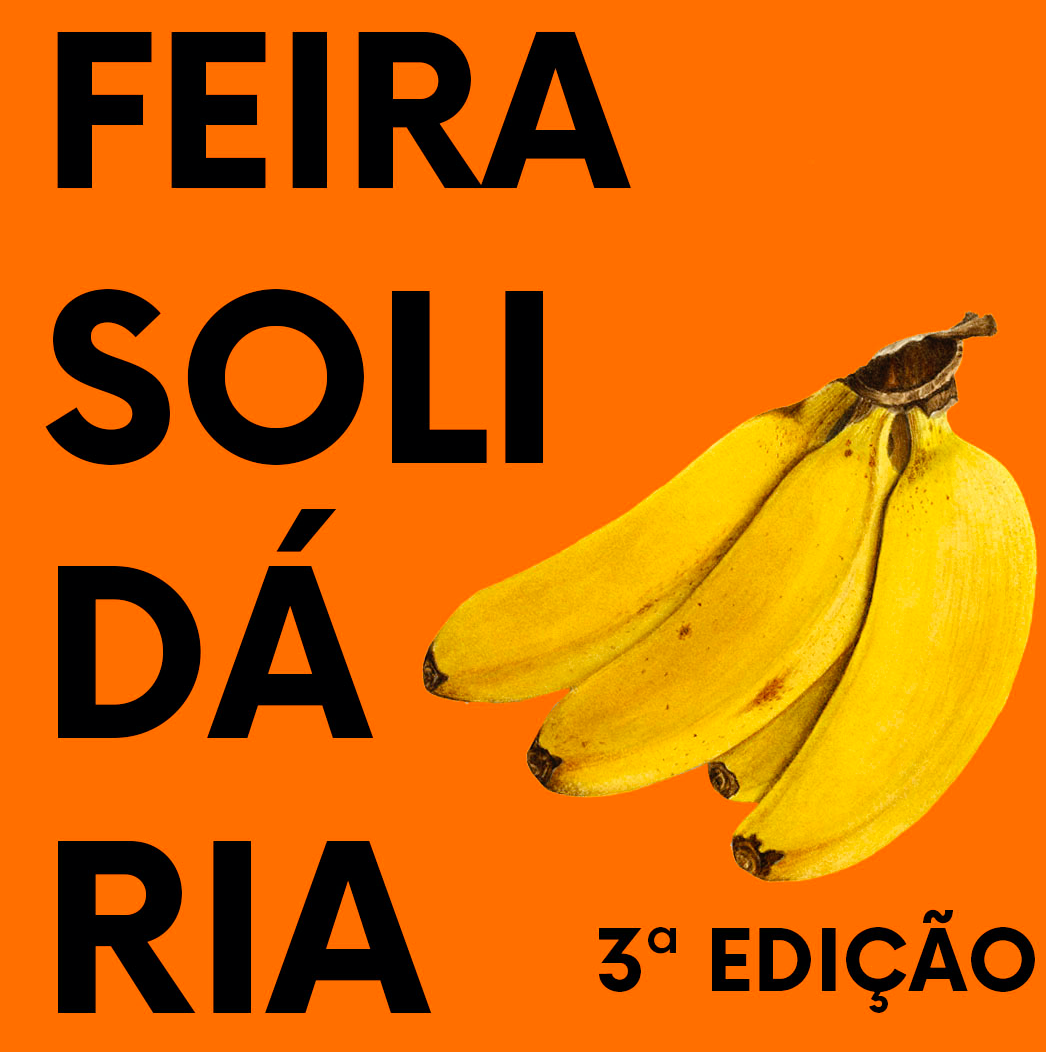 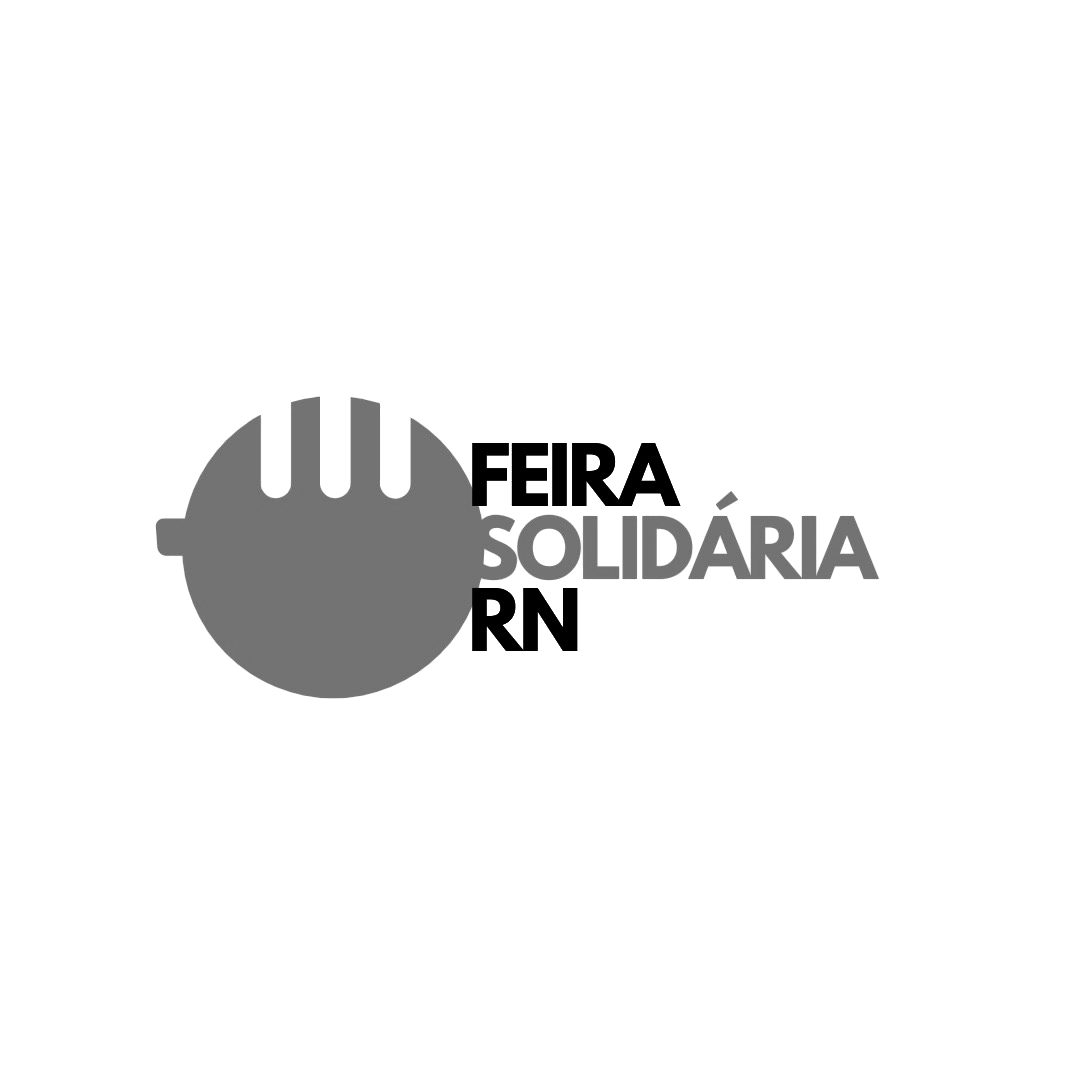 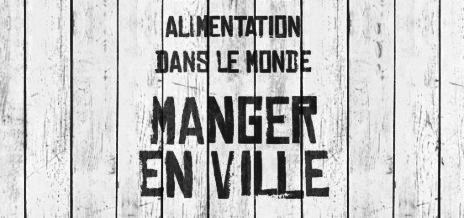 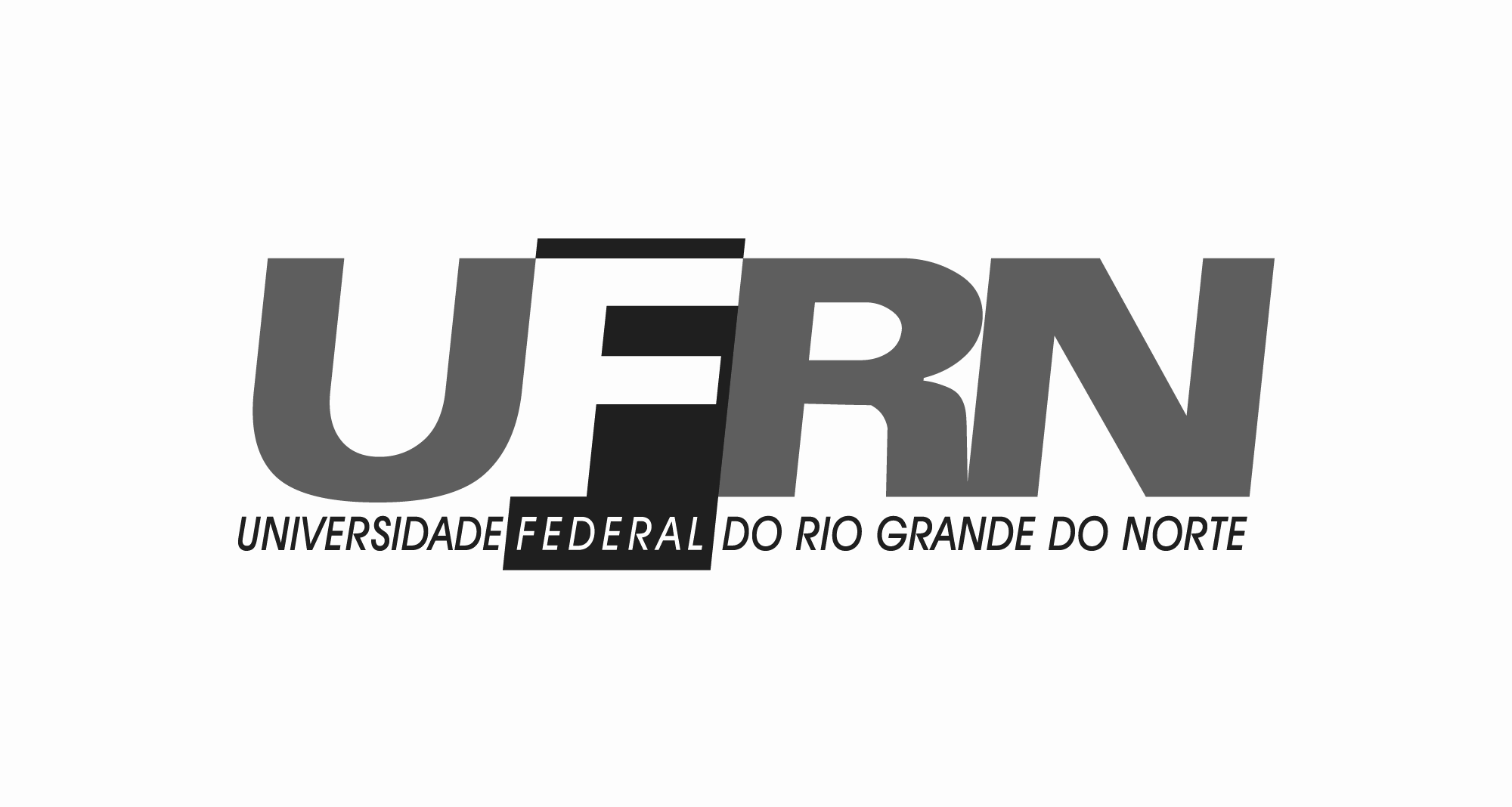 FEMMES - AGRICULTURE
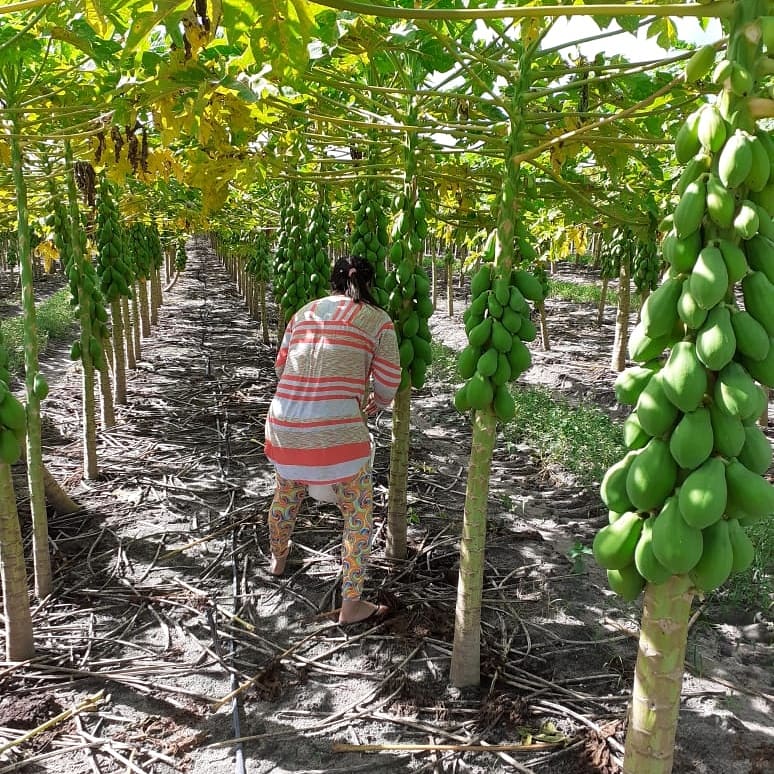 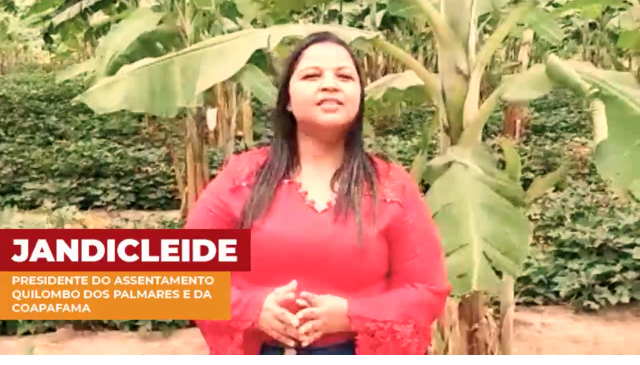 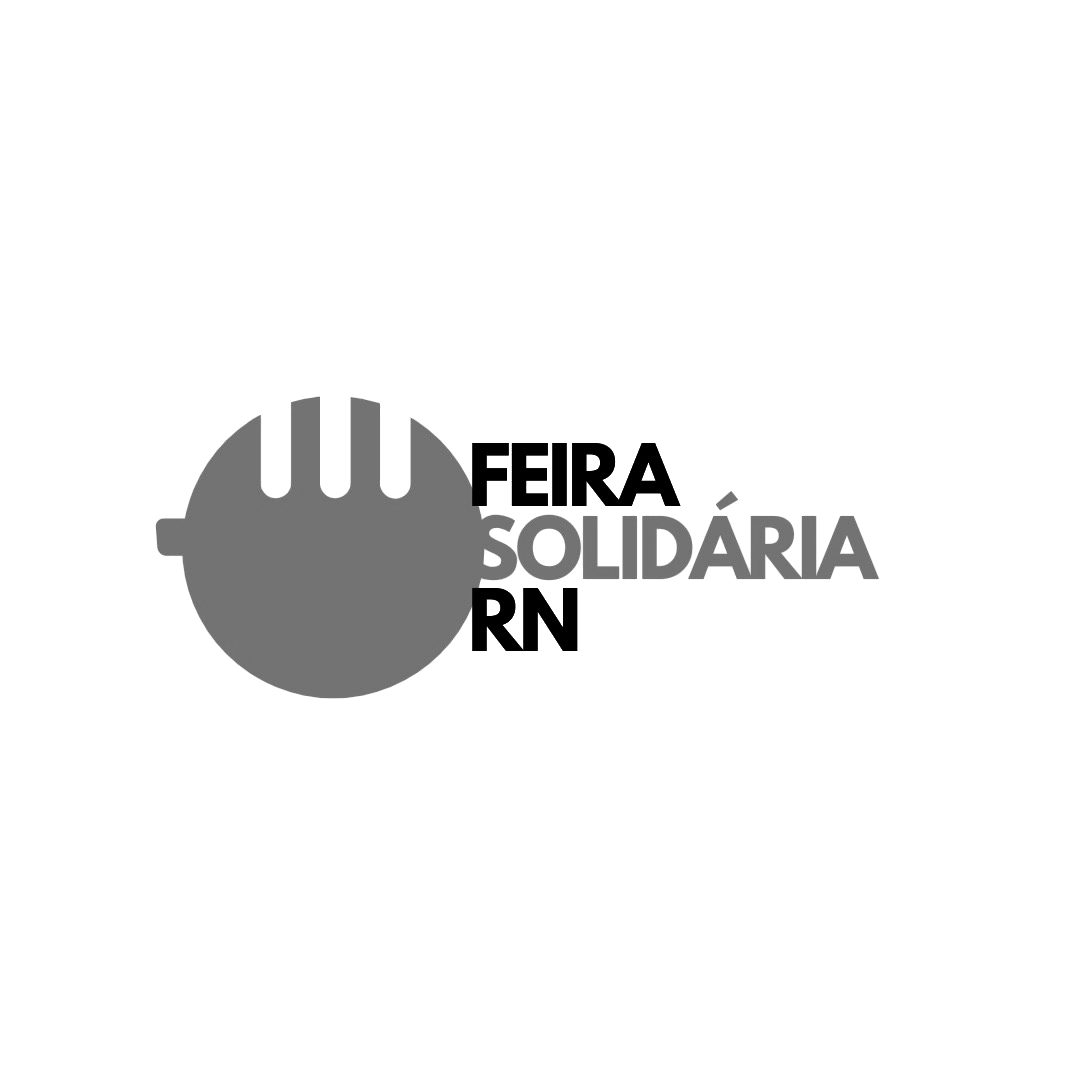 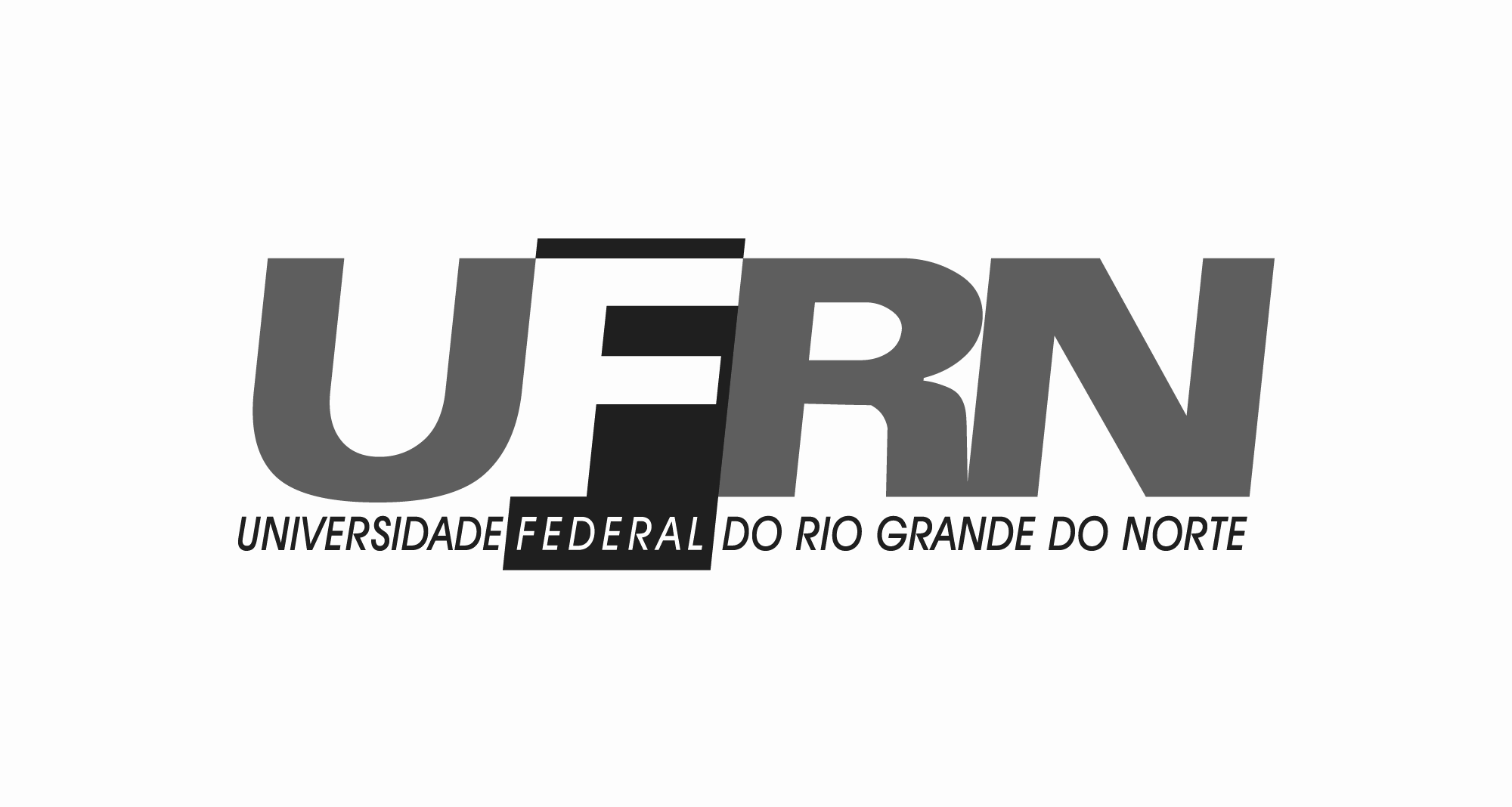 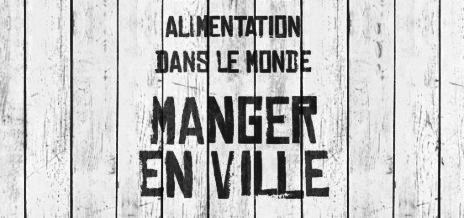 FEMMES - DISTRIBUTION/RÉCEPTION
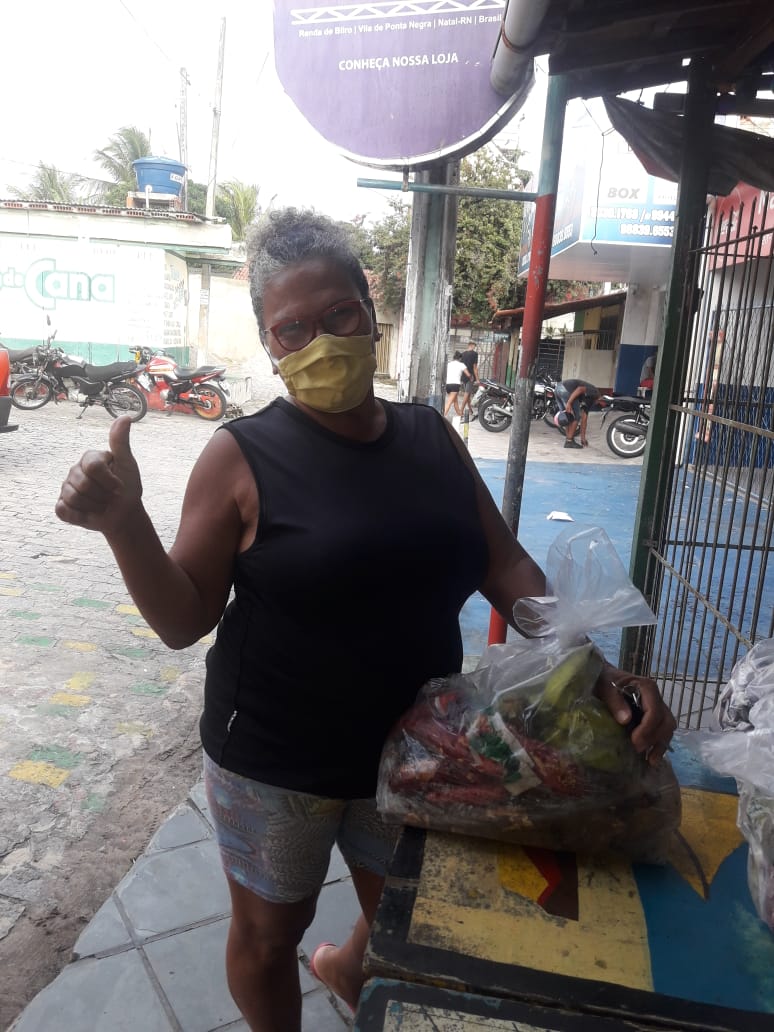 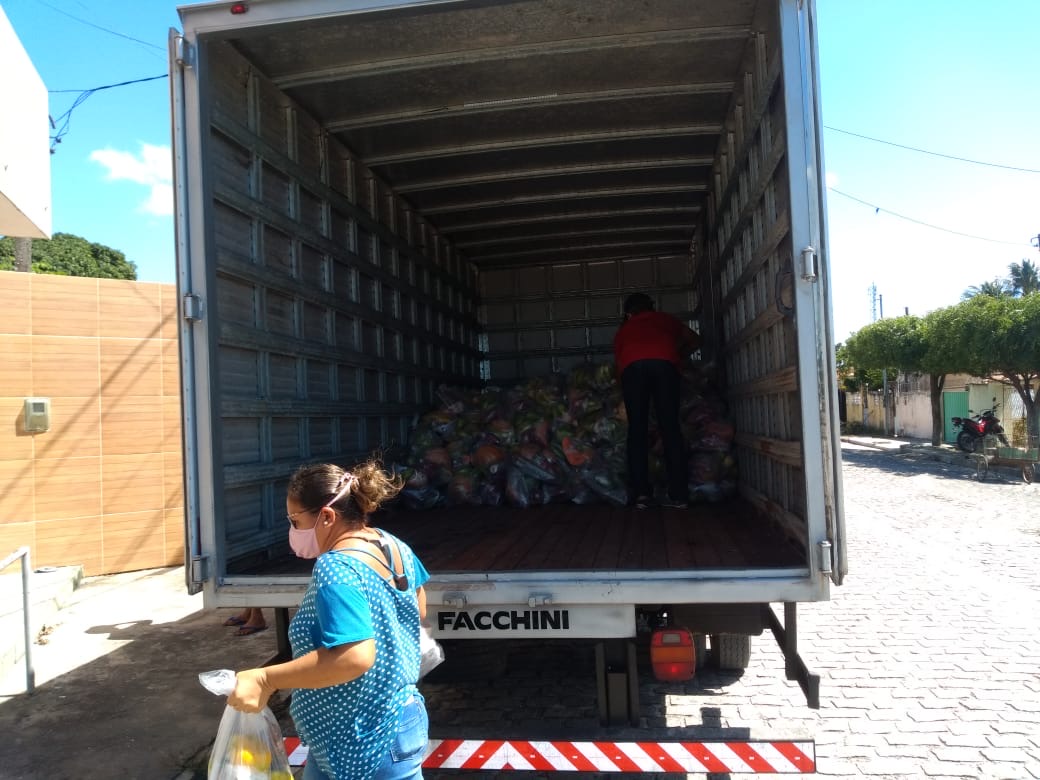 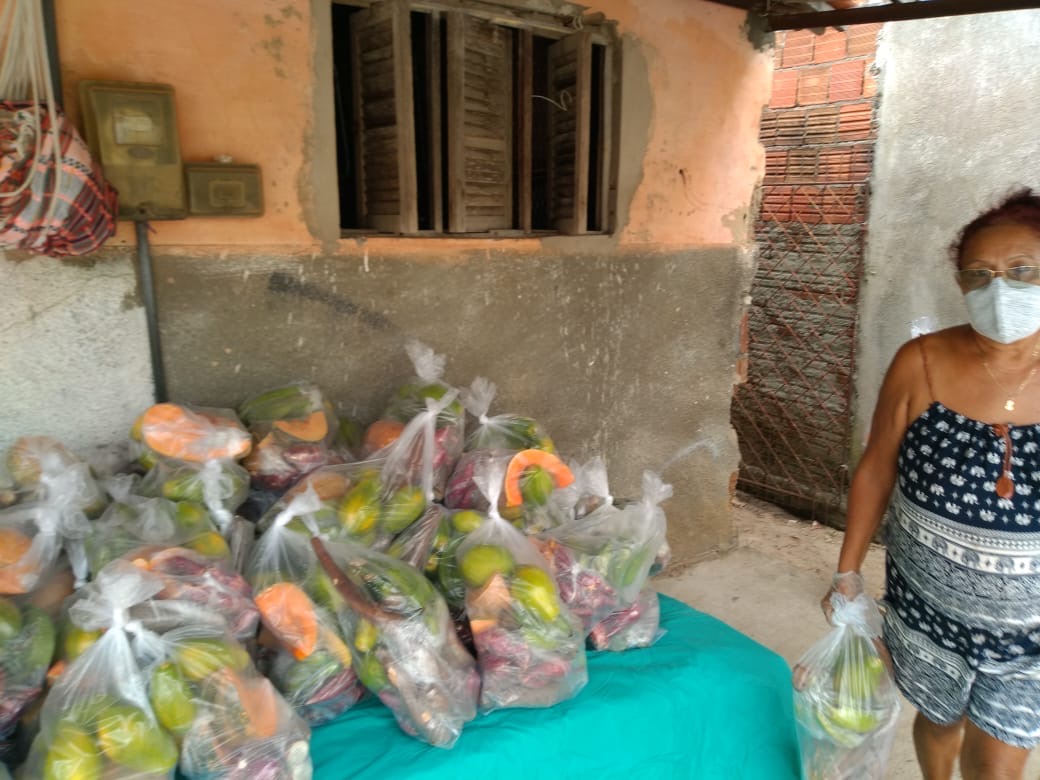 INDICATIFS (4ª édition, 107 doneurs e 85 paniers distribués)
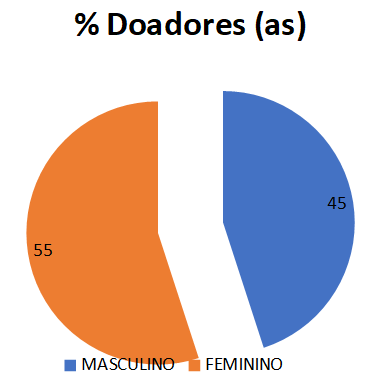 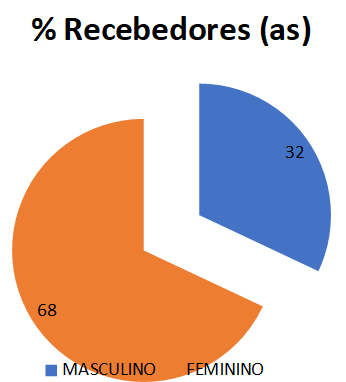 Donneurs
Bénéficiaires
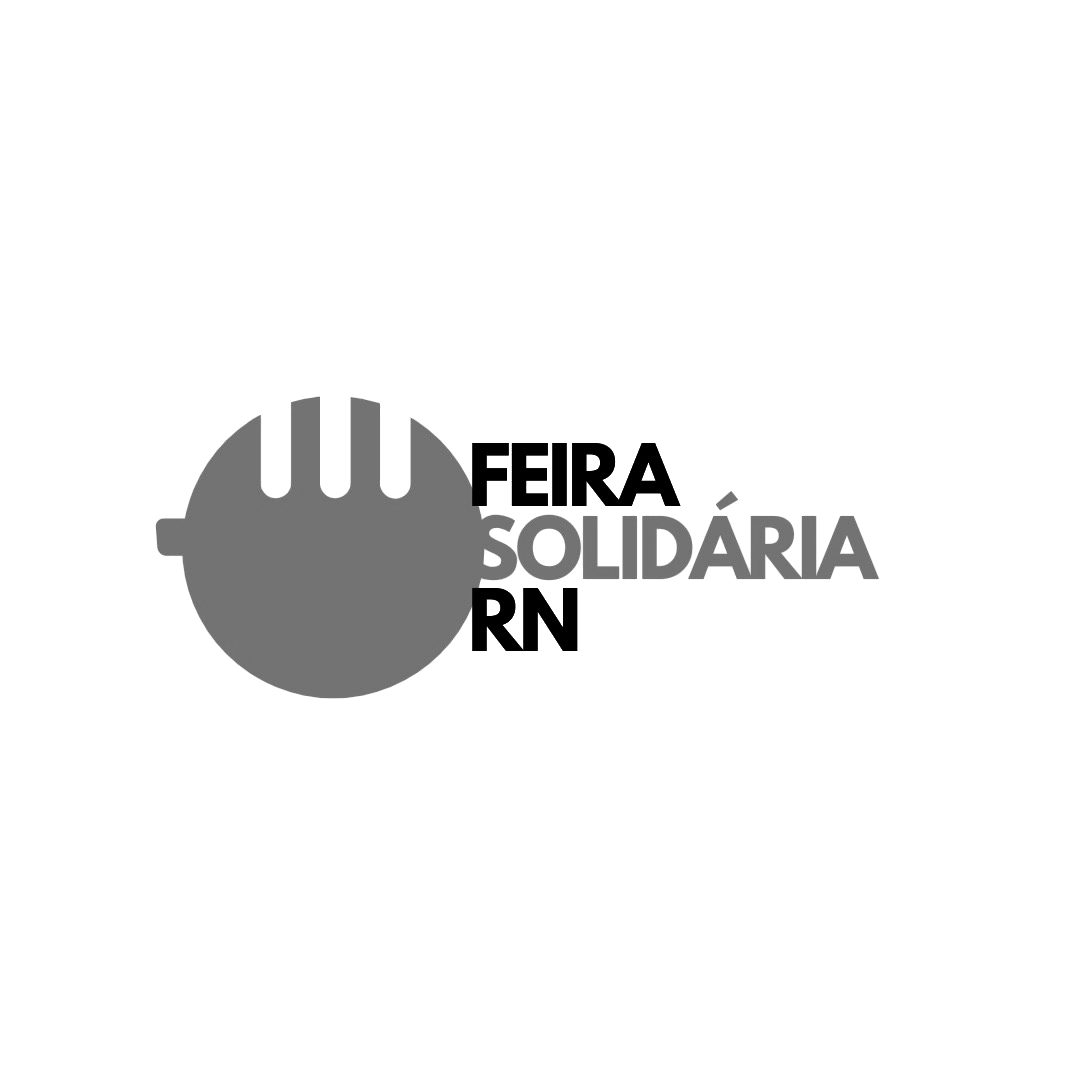 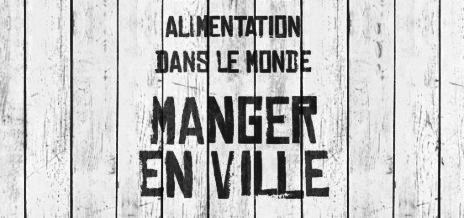 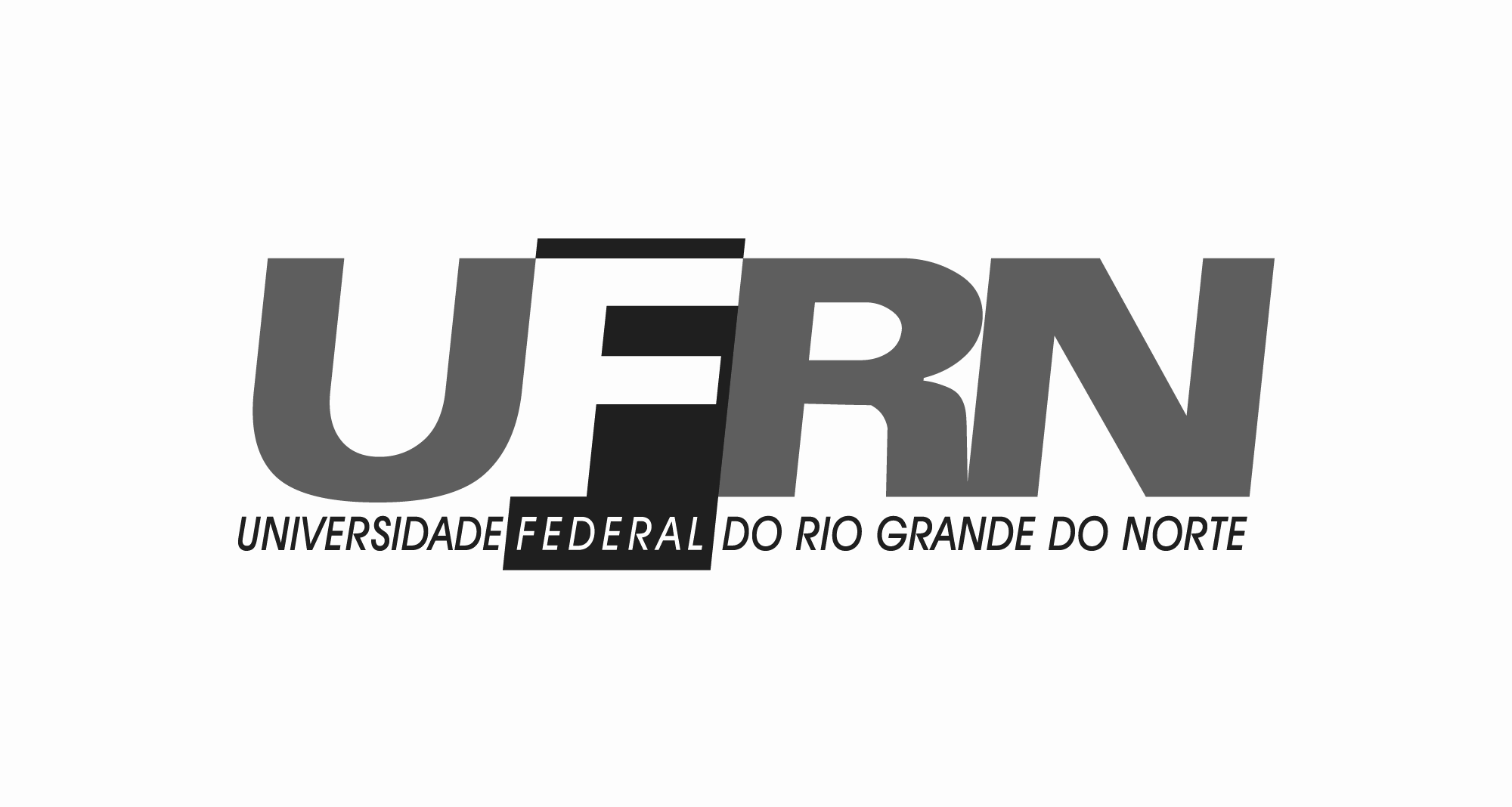 3 - Un exemple de solidarité 
le centre de candomblé Ylê Iyá Omi Asé Osún
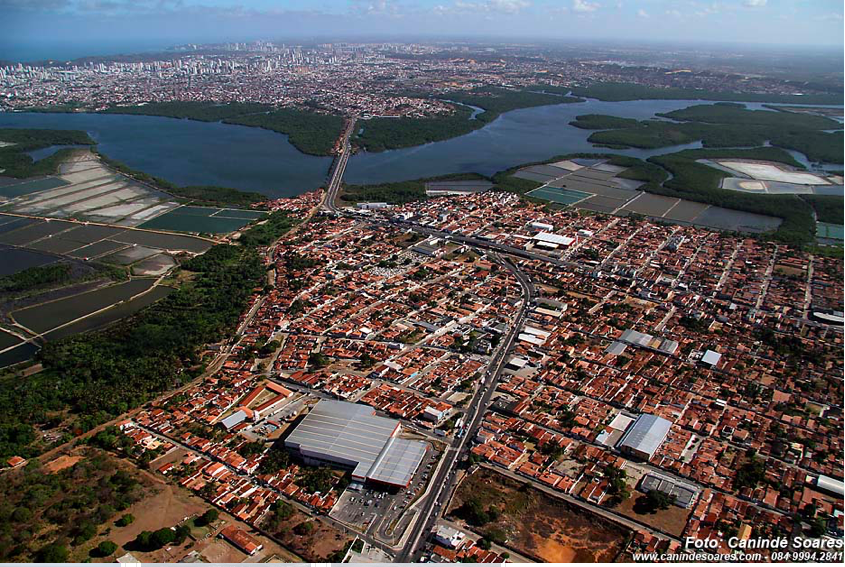 Zona Norte (Natal)
Centre Ylê Iyá Omi Asé Osún
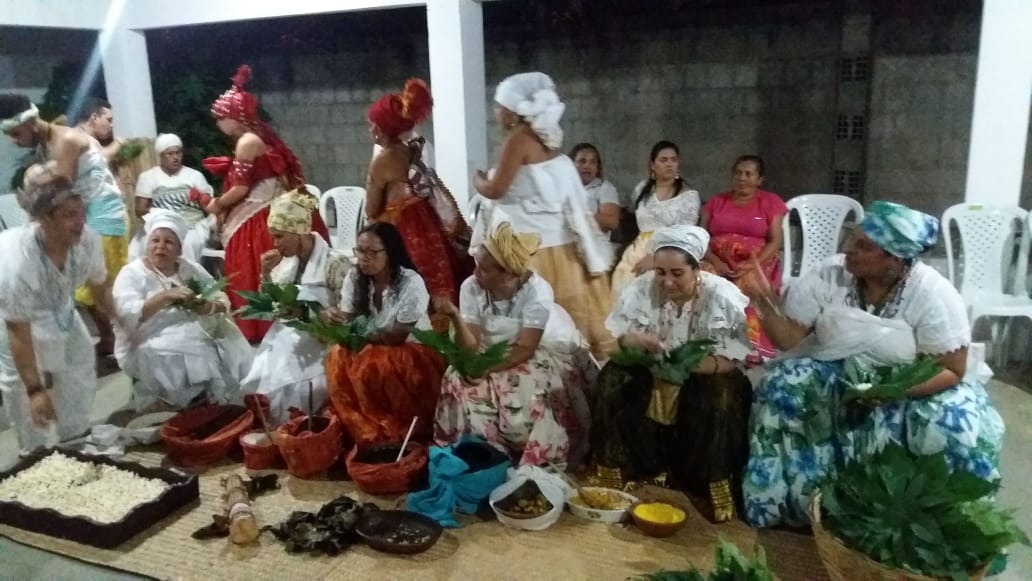 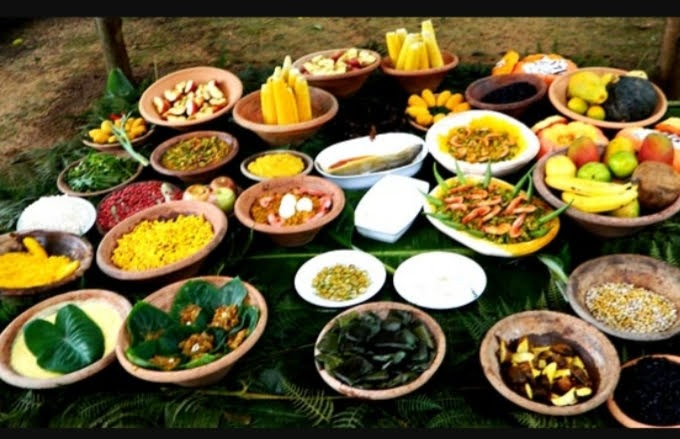 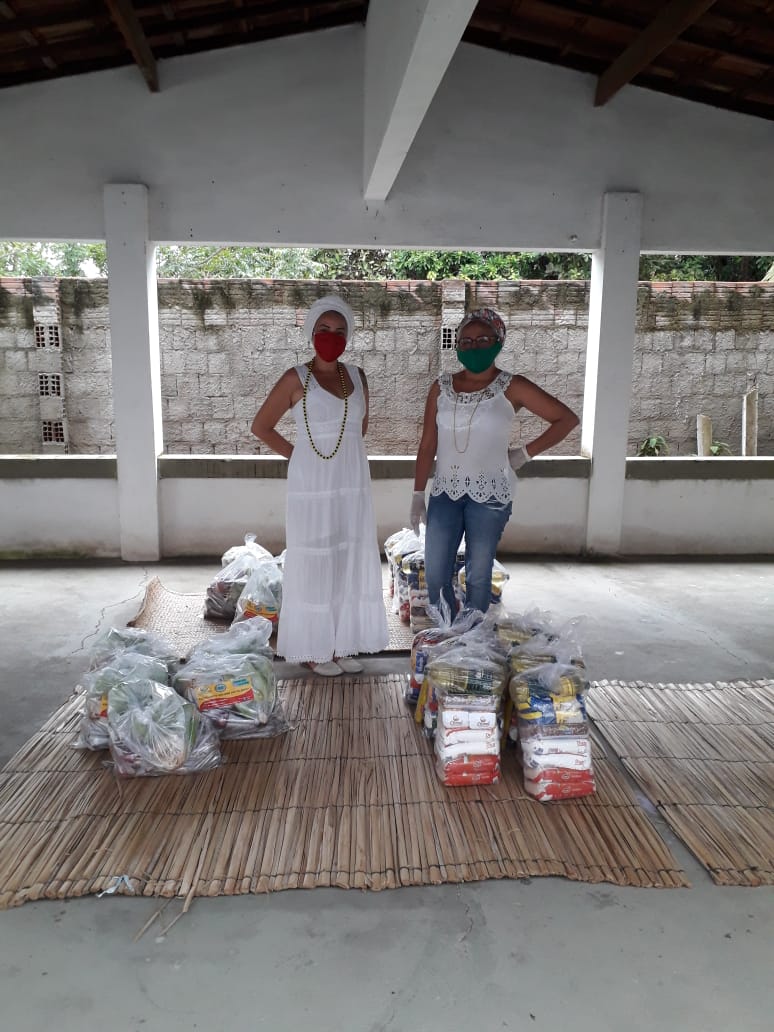 CONCLUSIONS
Femmes de différentes classes sociais sont engagées - – volontaires, donneuses anonymes  e bénéfitiaires;
Ponts entre la campagne (producteurs) et la ville  (familles en peripheries ) 
La crise a été aténnuée, mais le problème alimentaire continue critique (périphéries) - Arrêt de politiques  publiques [solidarité]
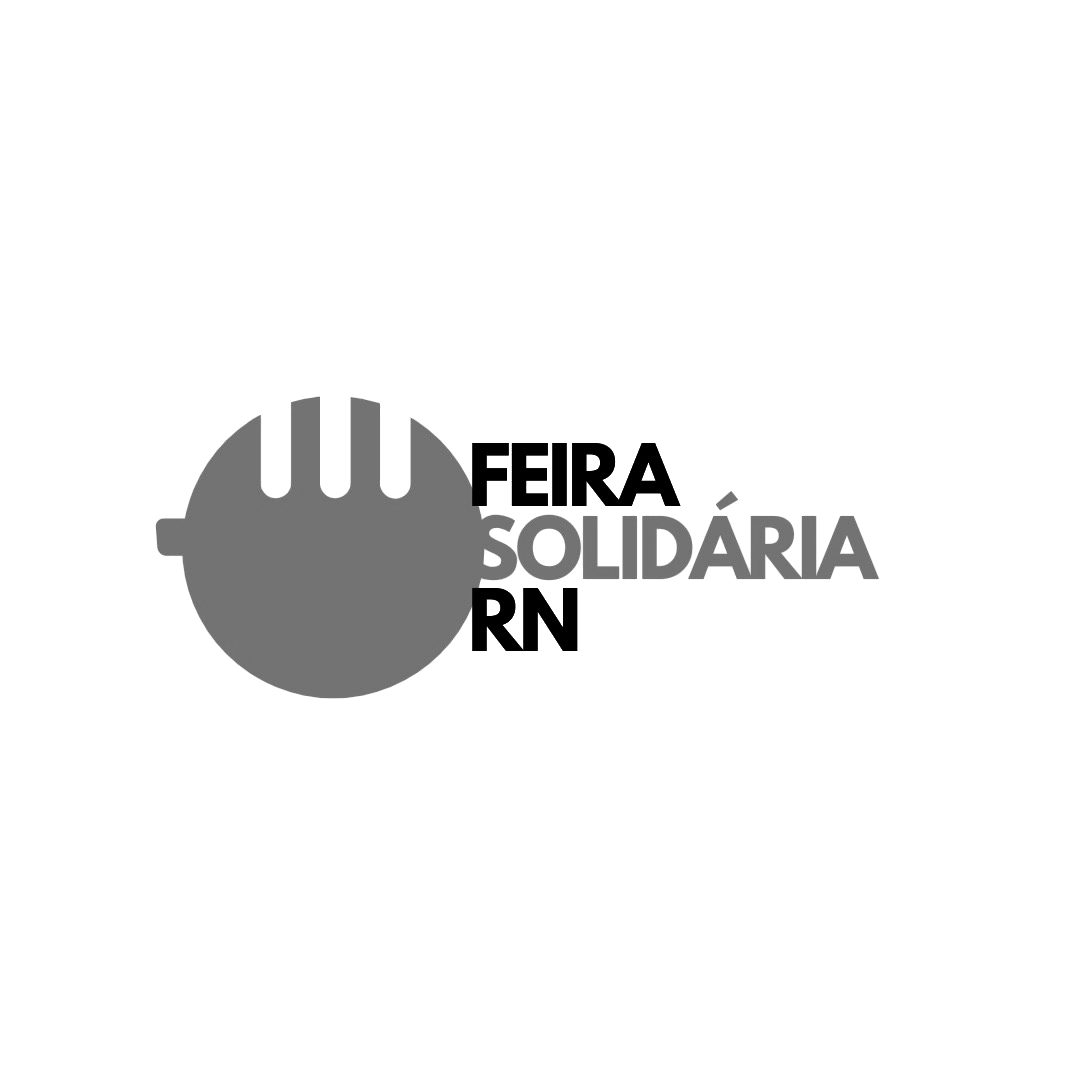 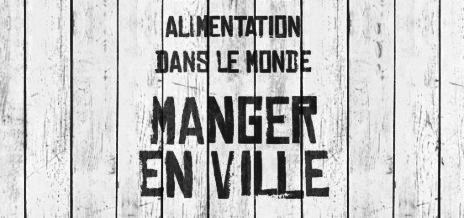 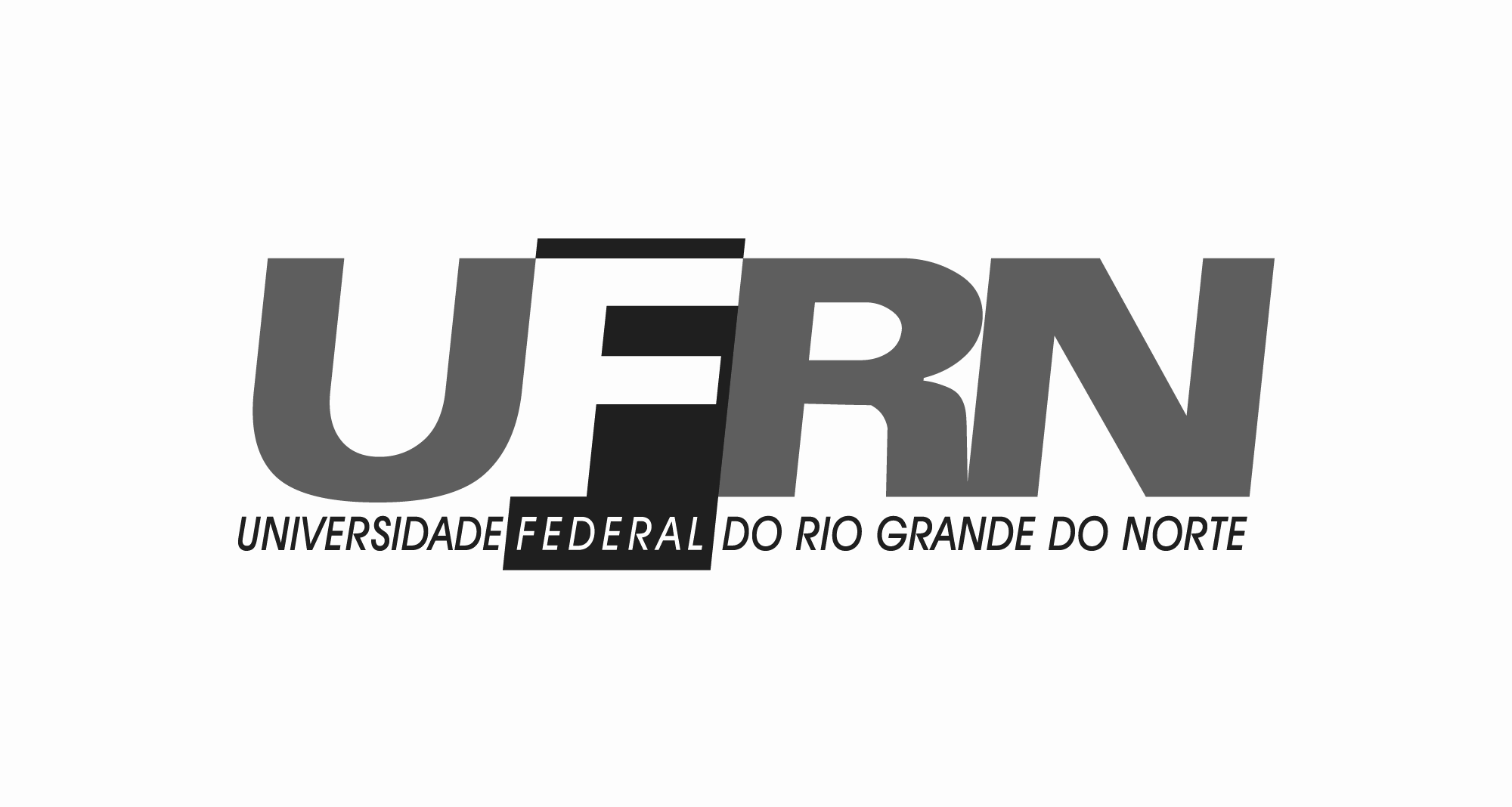 Perspectivas:
plus de 100 millions osnt en insécurité alimentaire
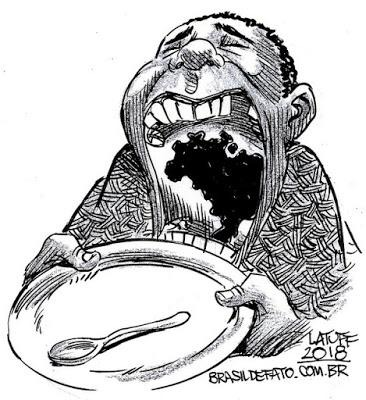 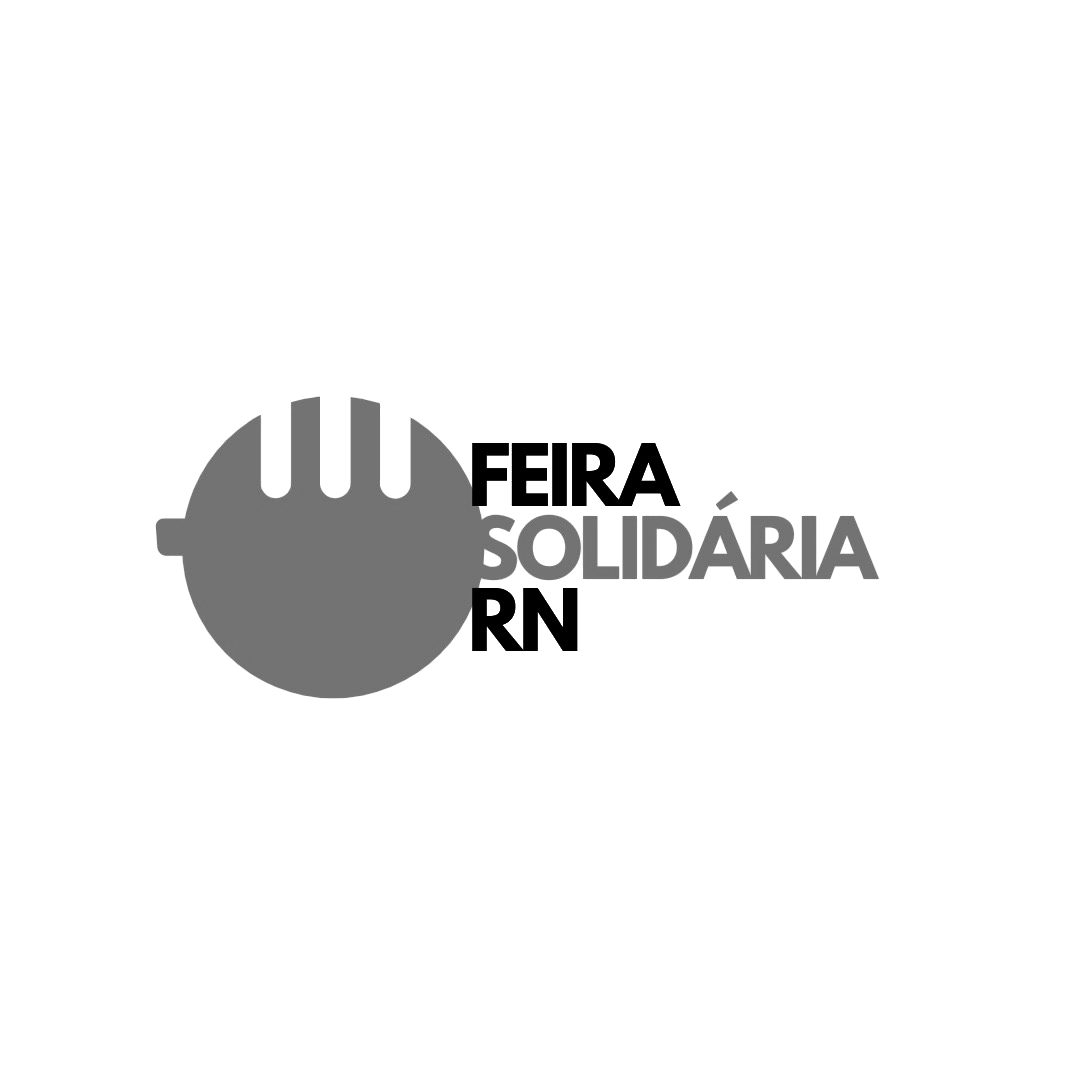 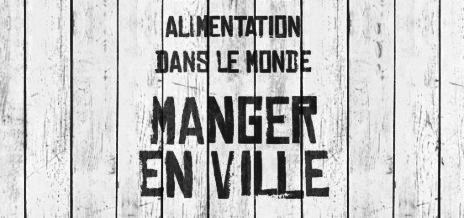 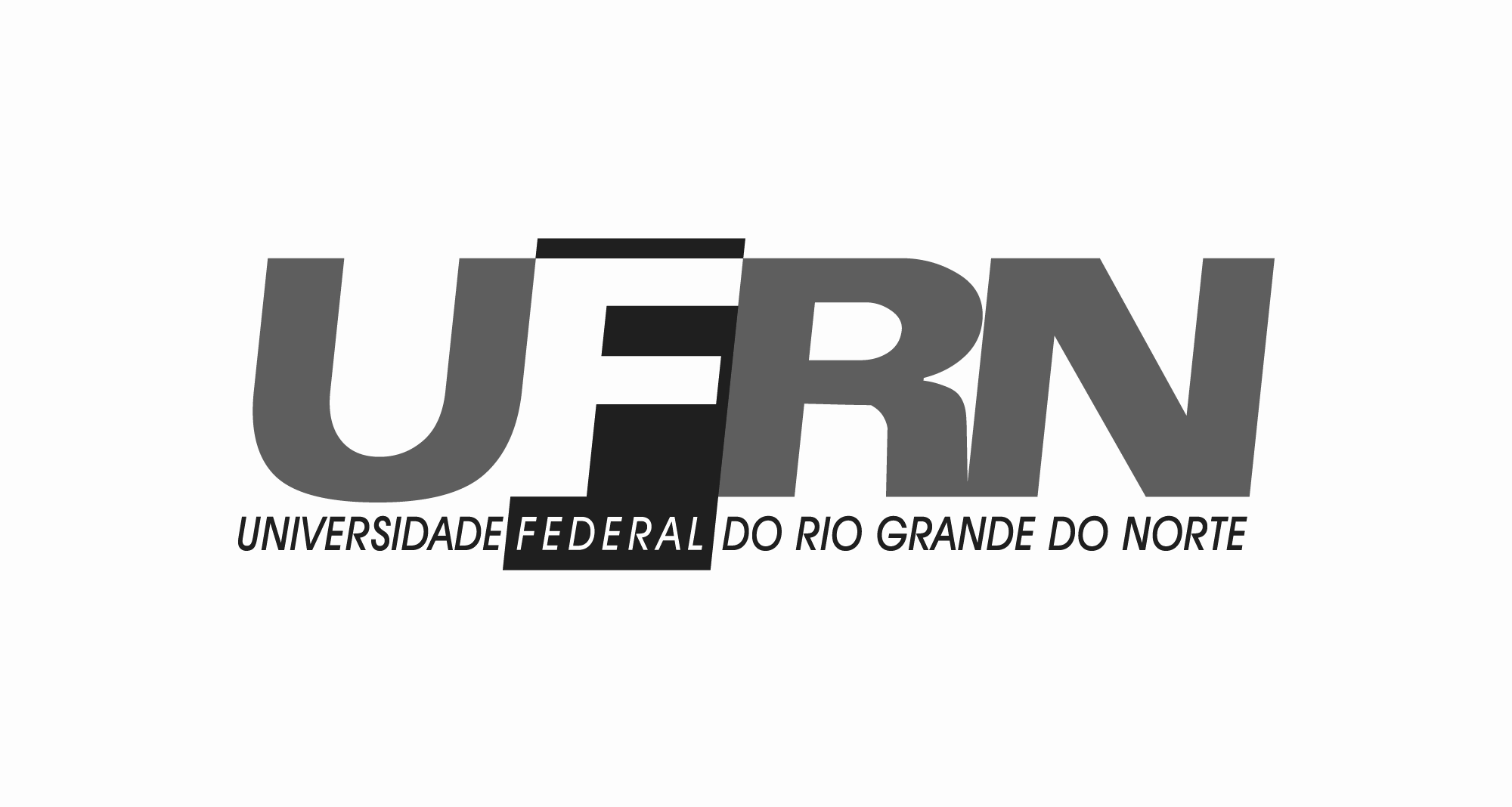 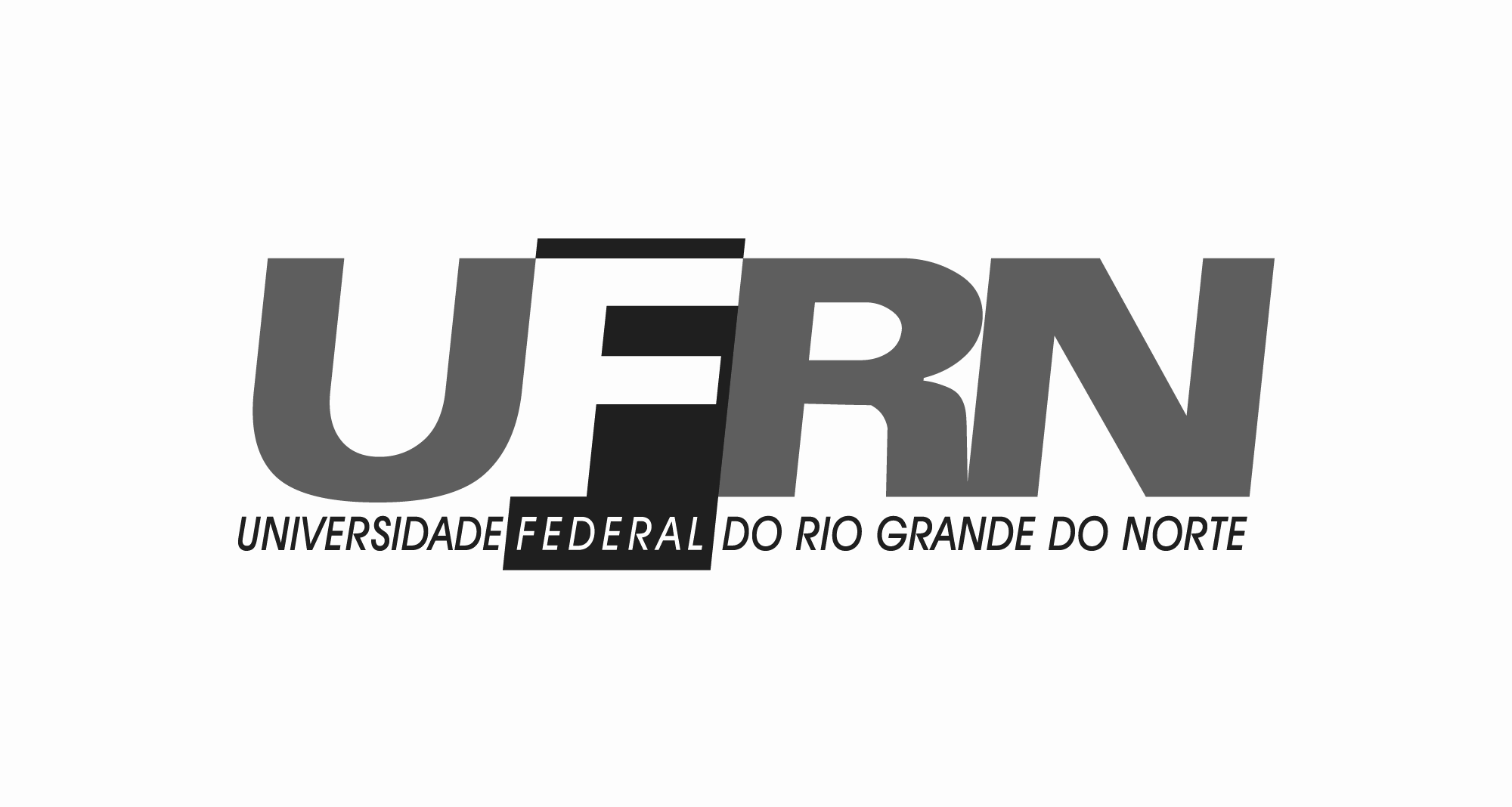 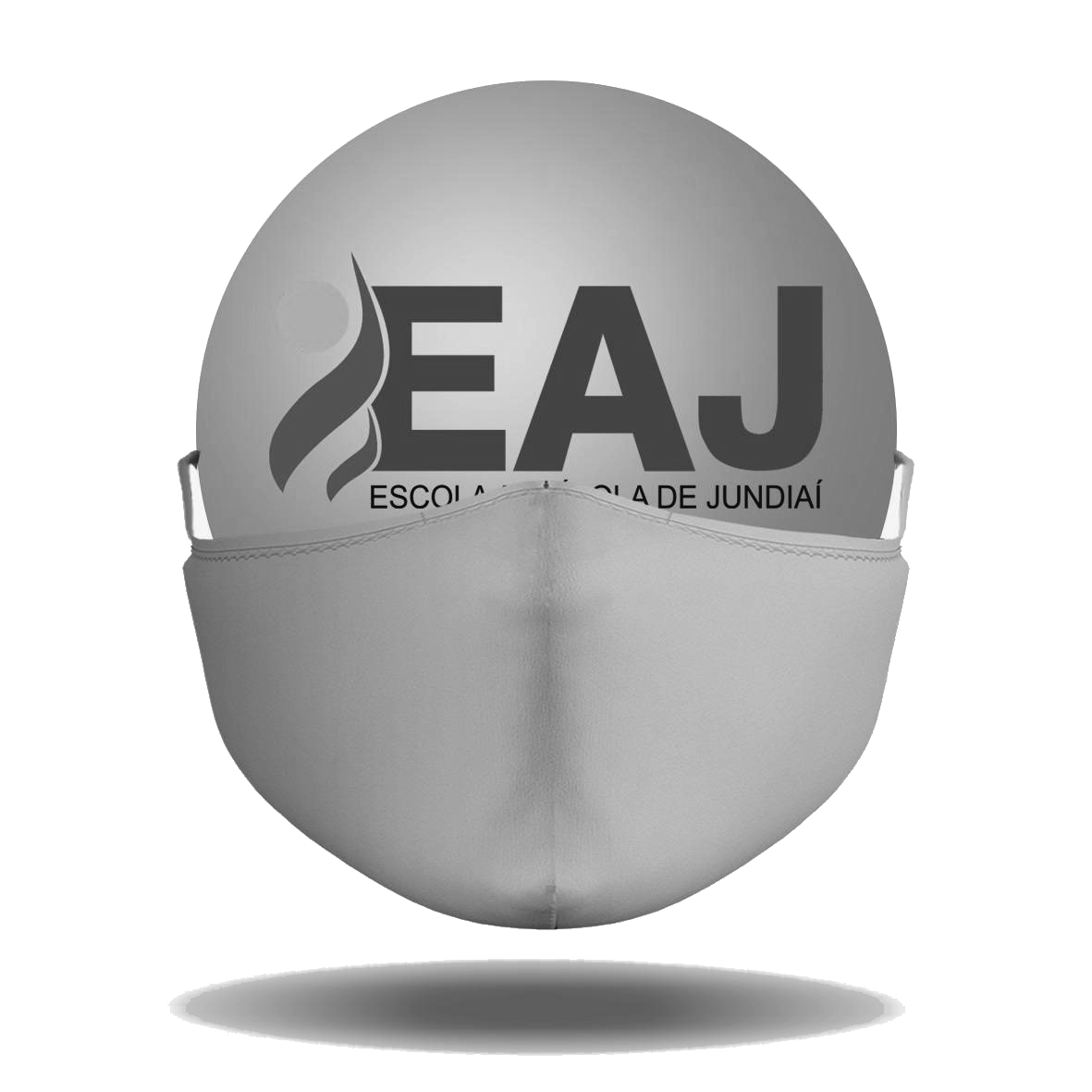 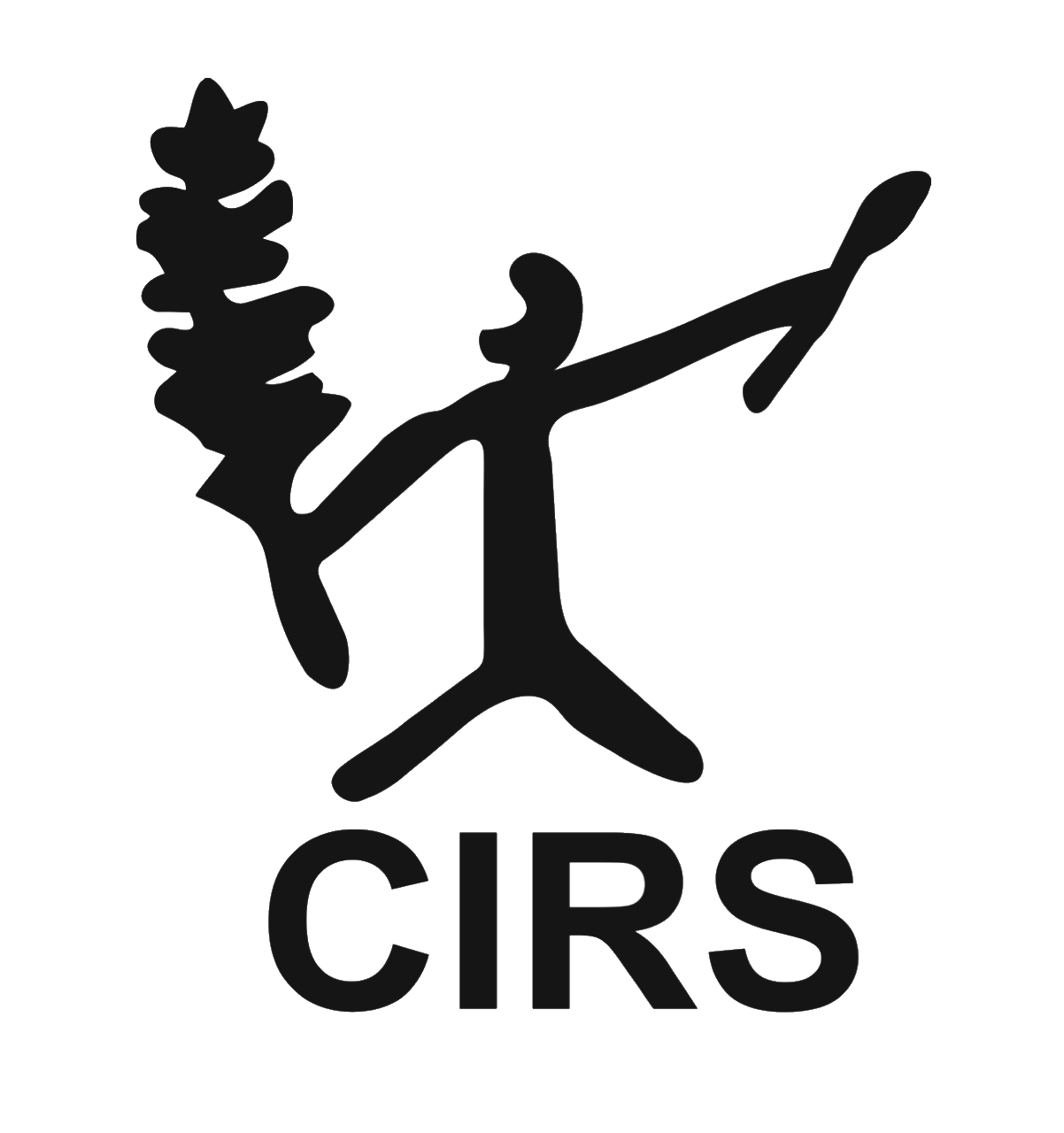 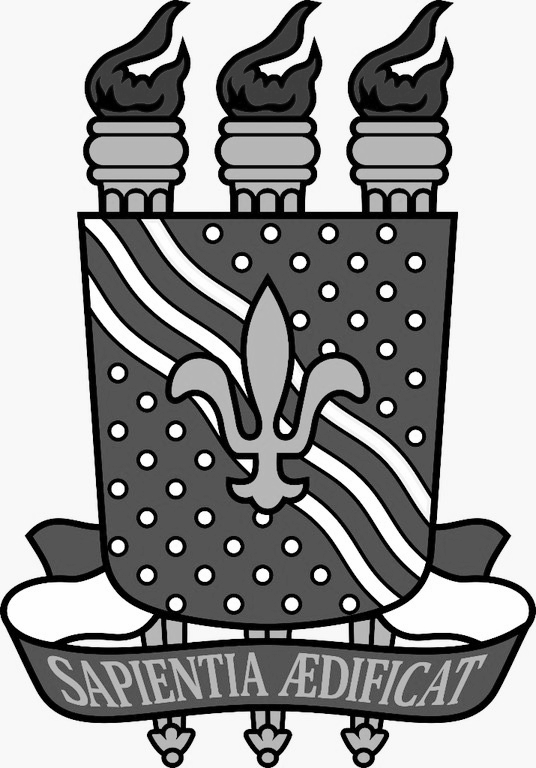 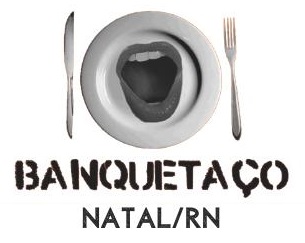 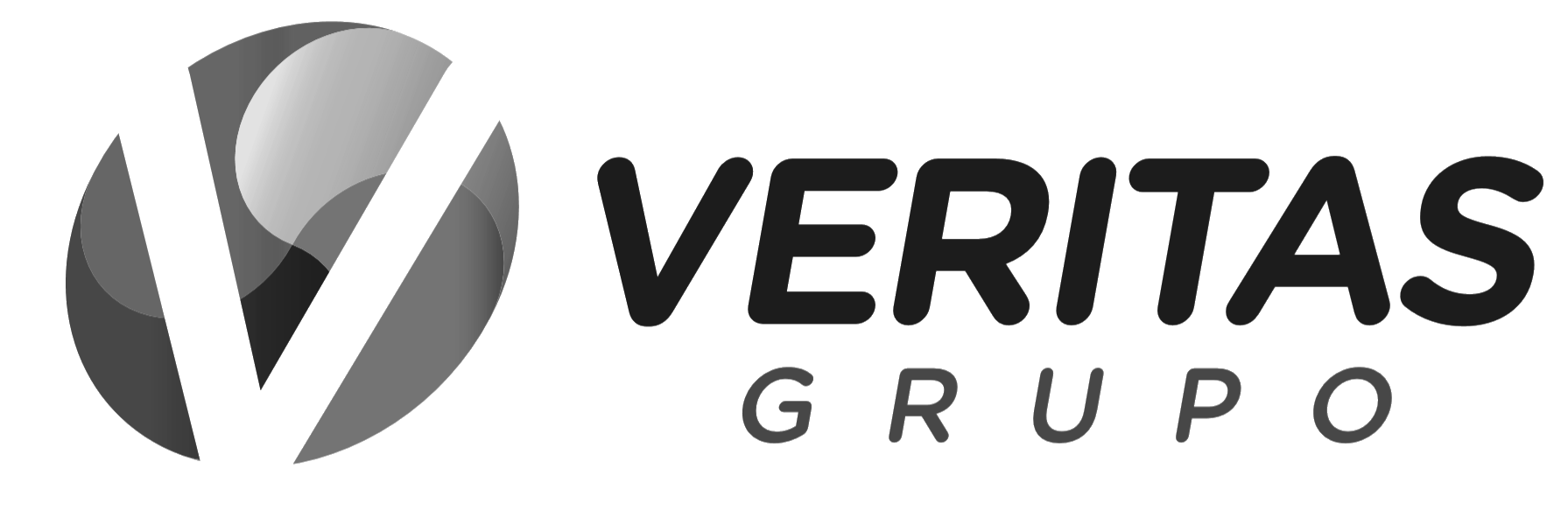 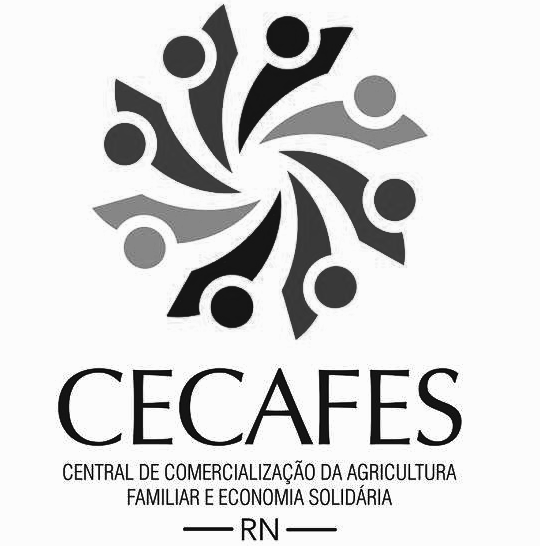 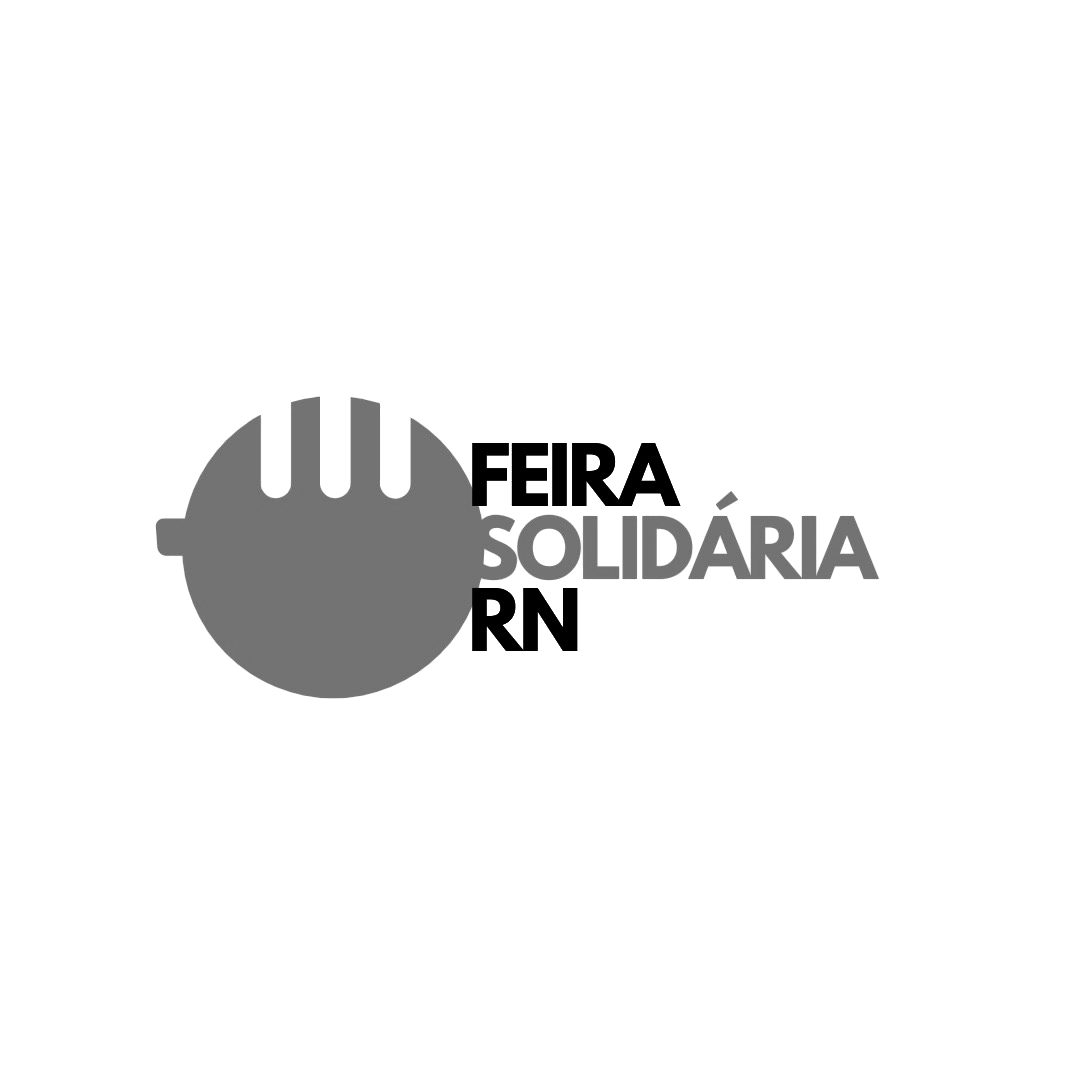 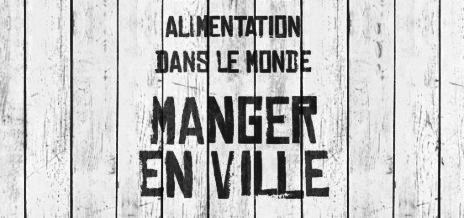